Человек и мир
Весенние изменения в природе
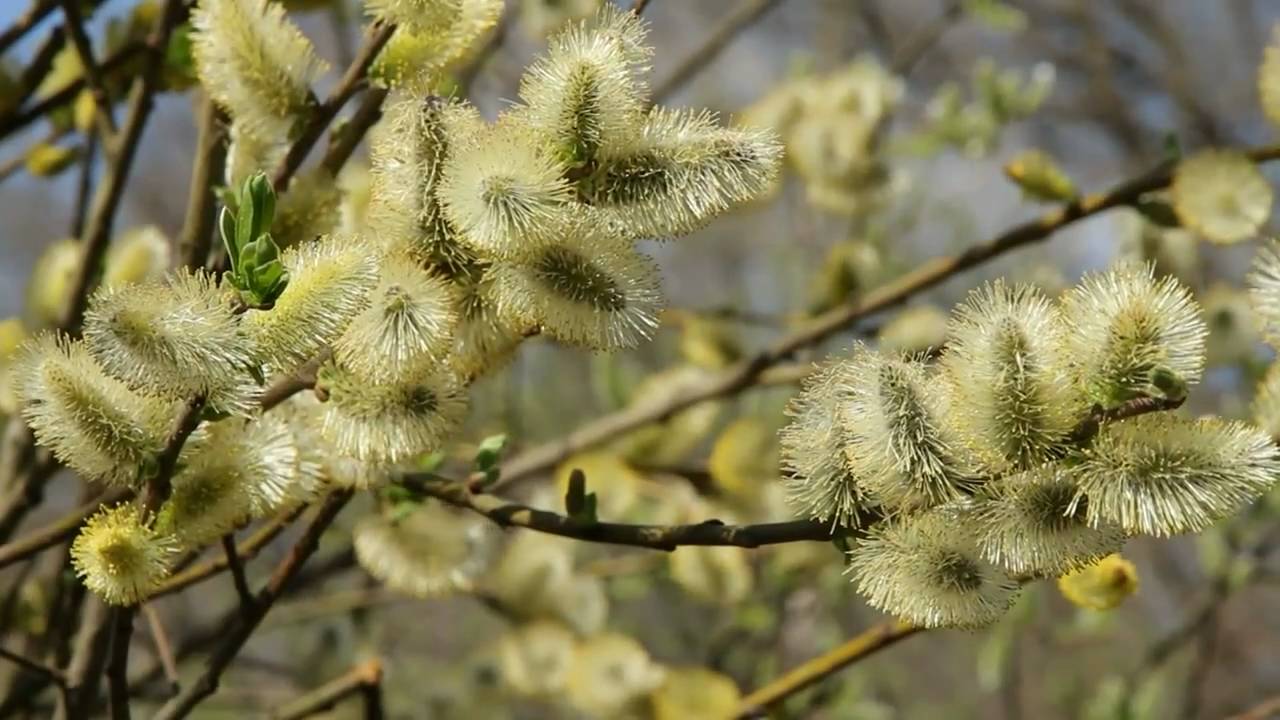 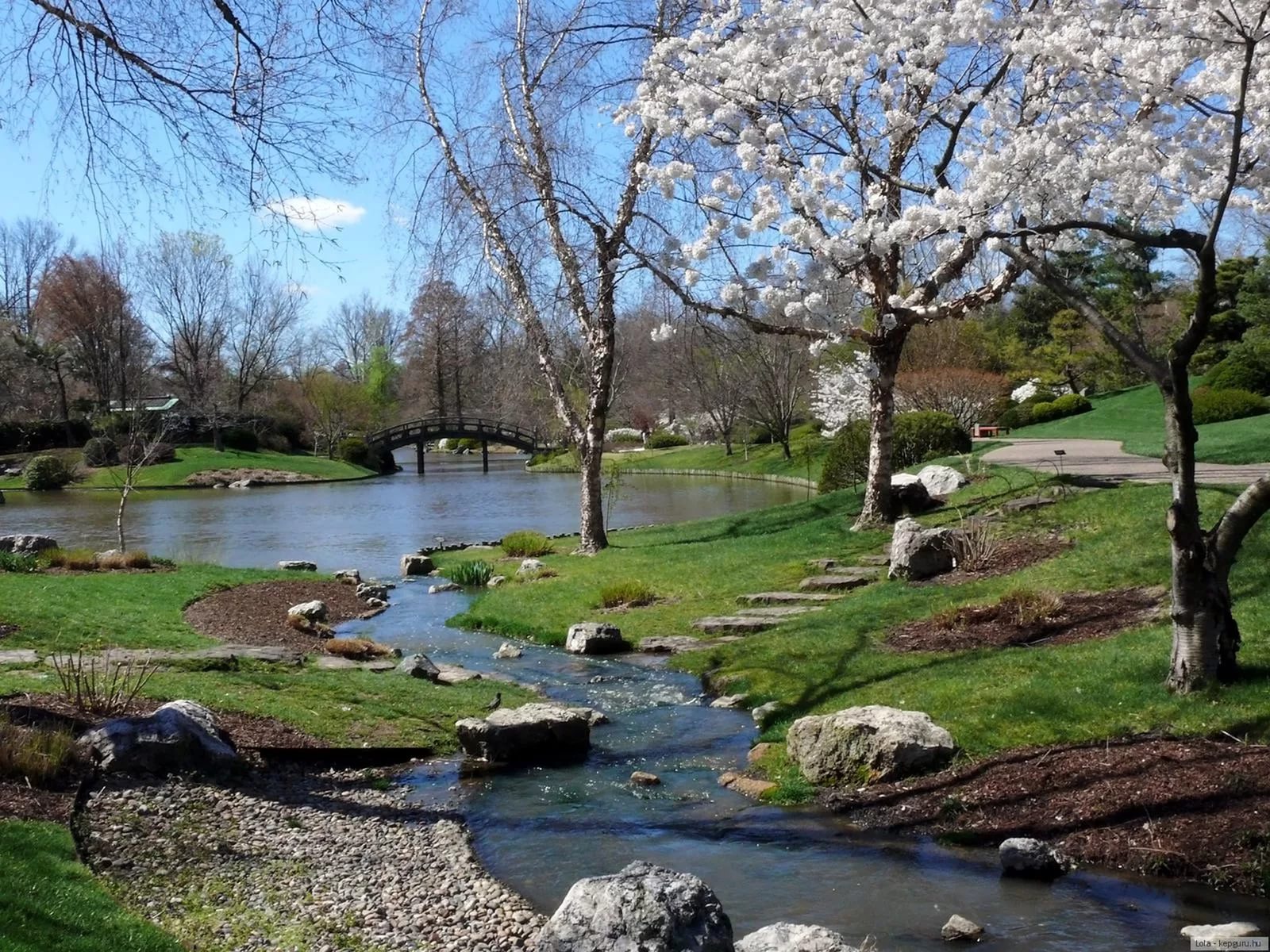 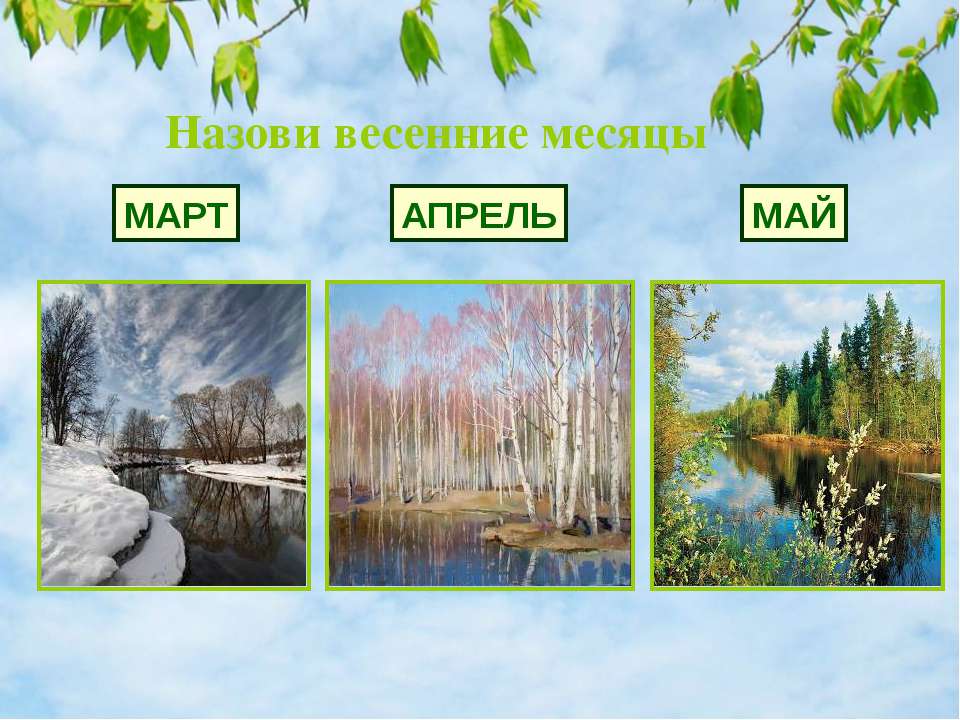 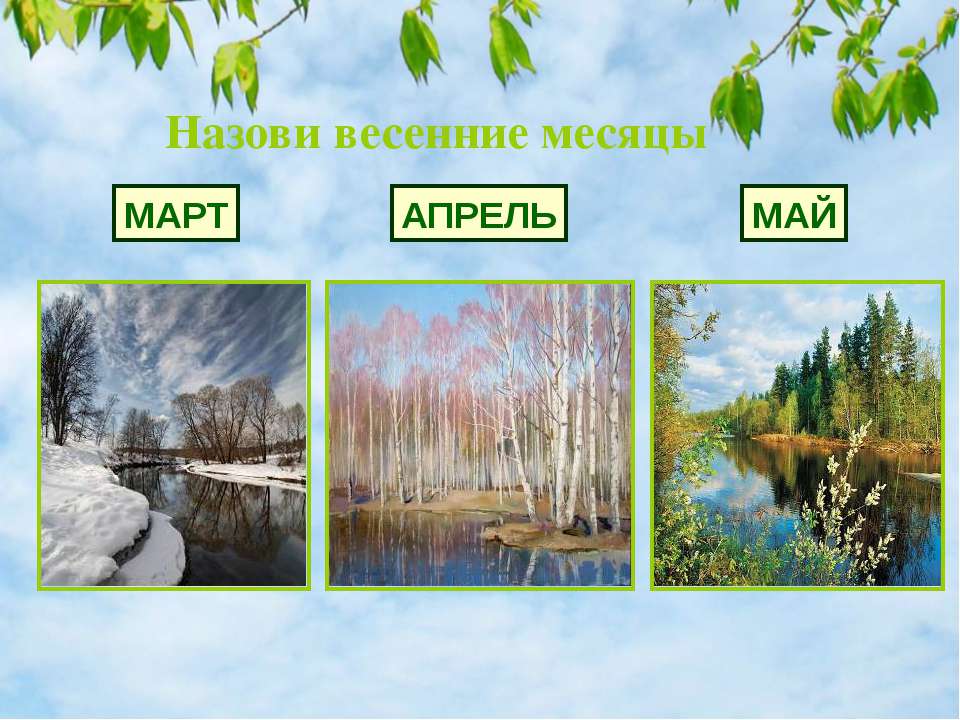 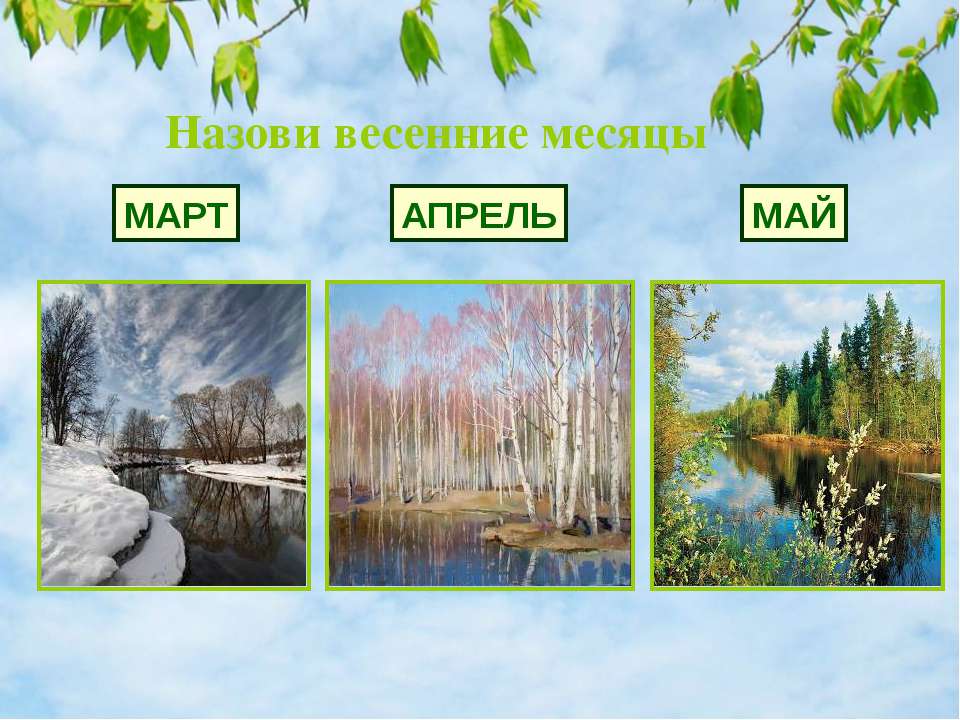 Ранняя весна
Разгар весны
Поздняя весна
МАРТ
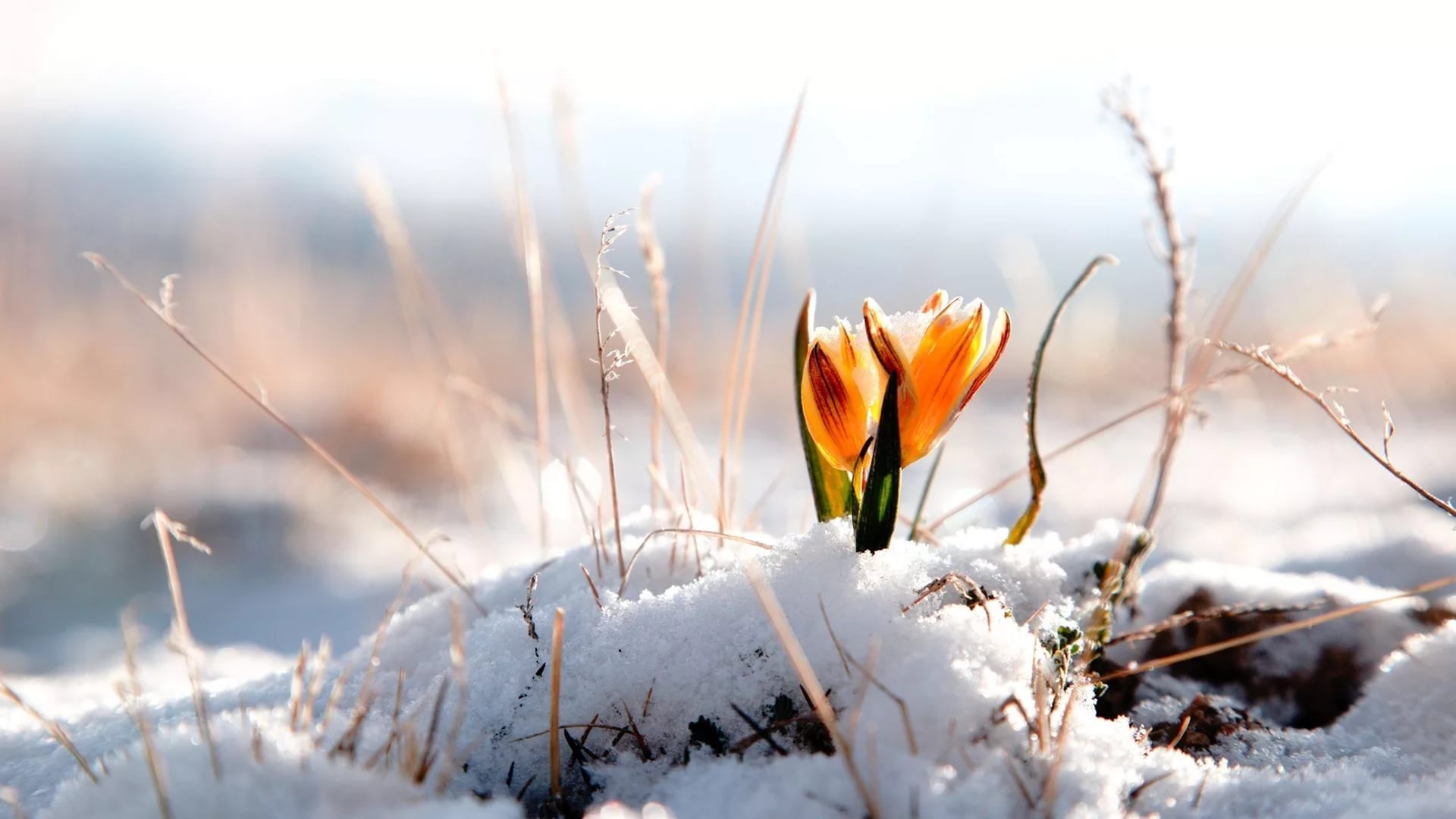 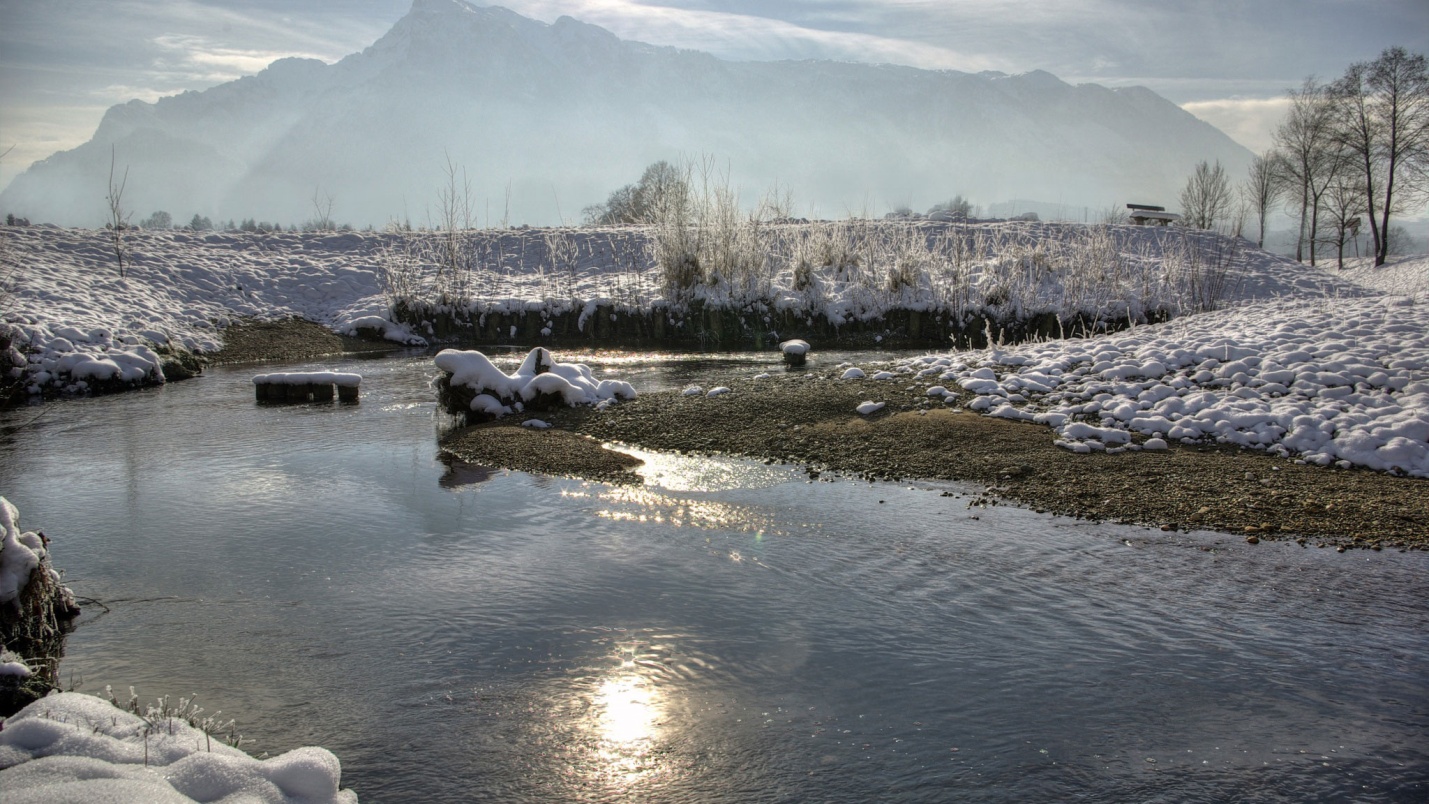 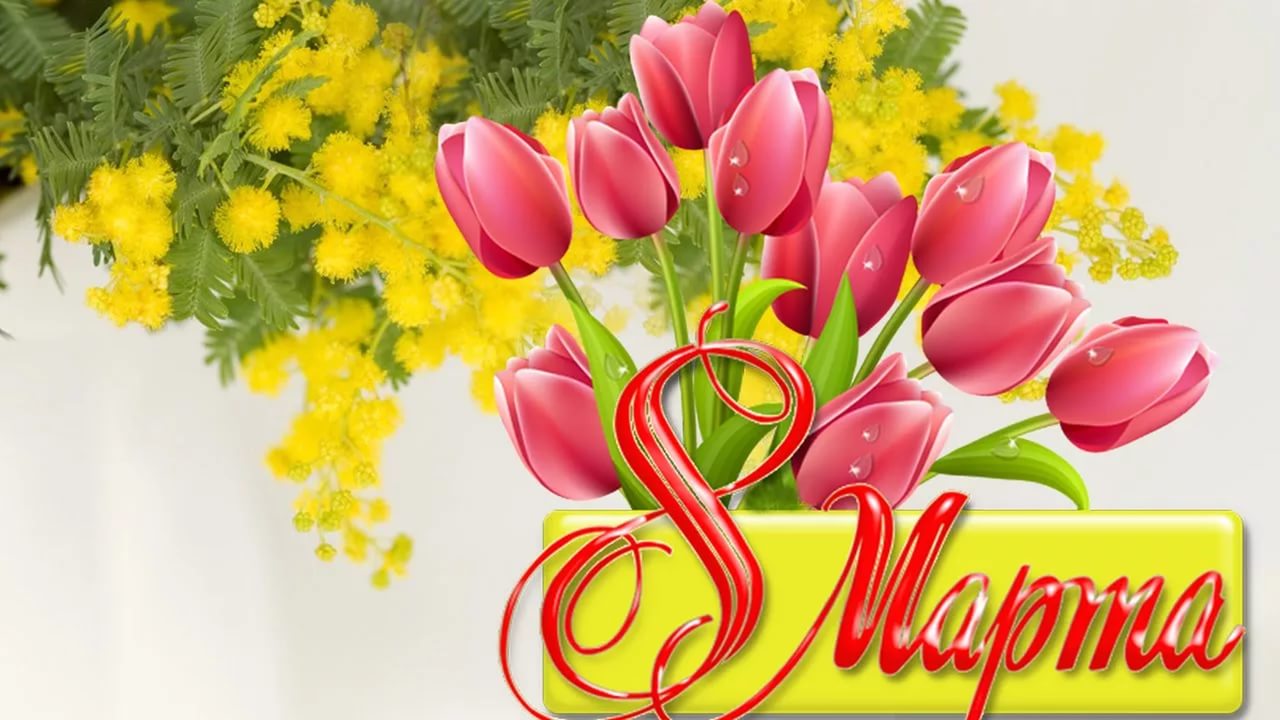 АПРЕЛЬ
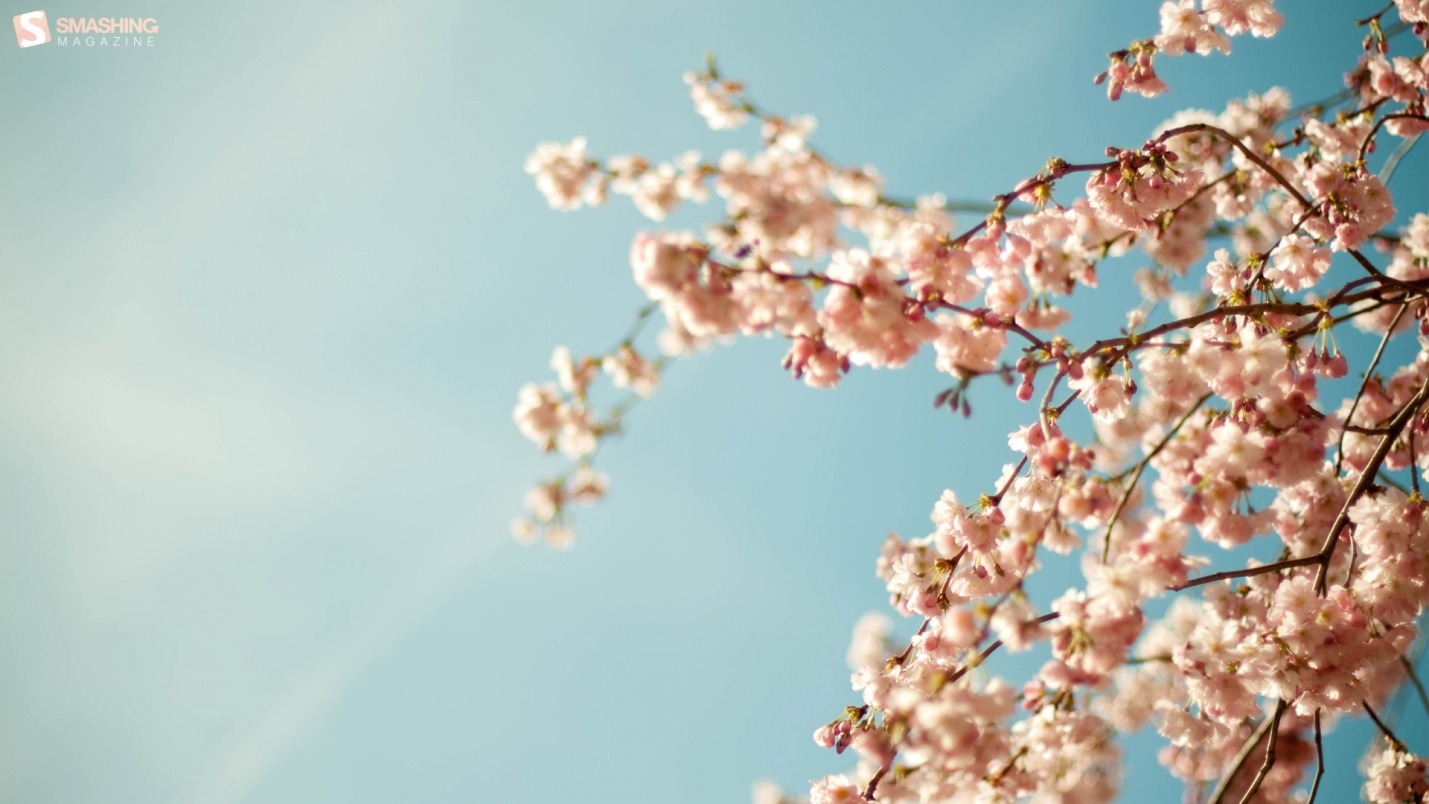 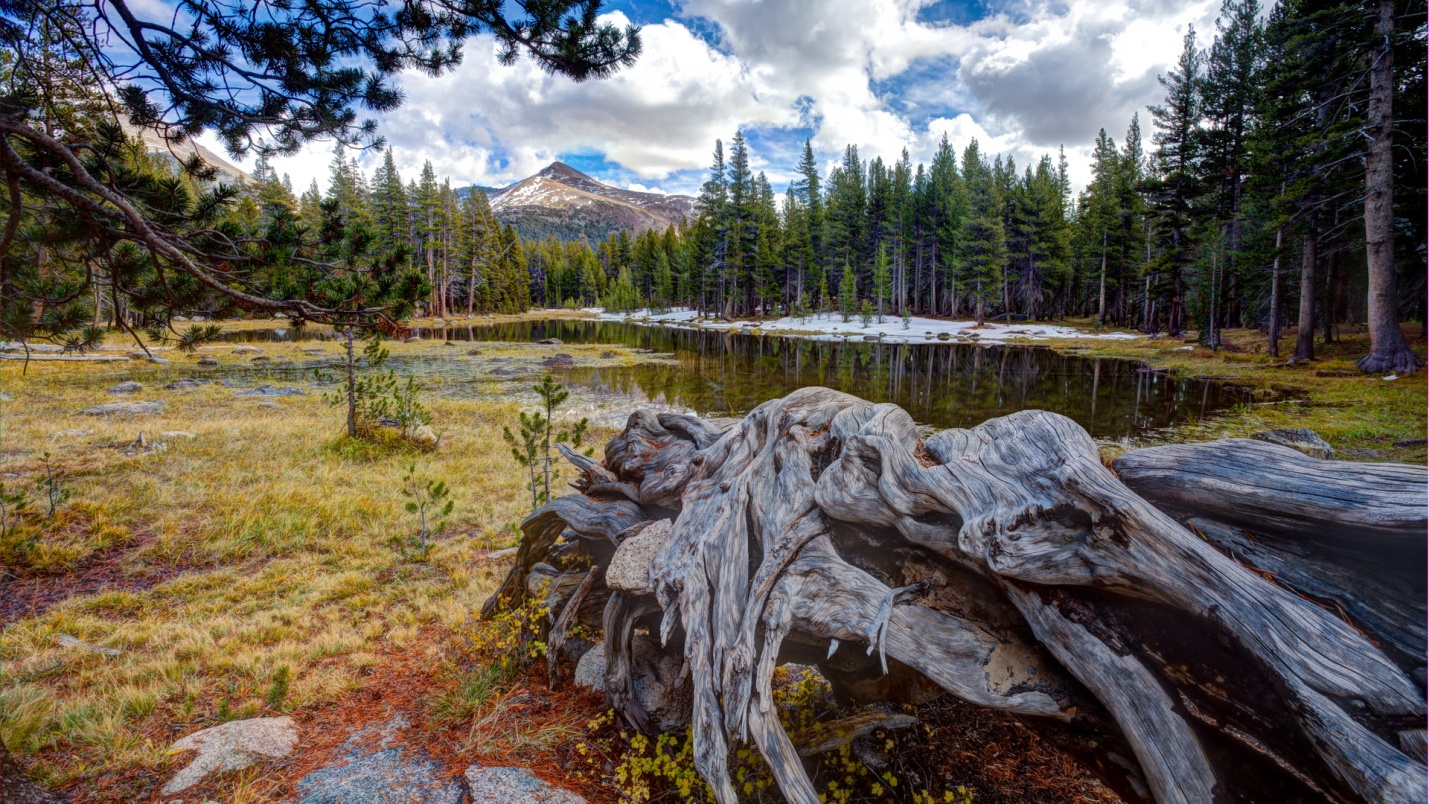 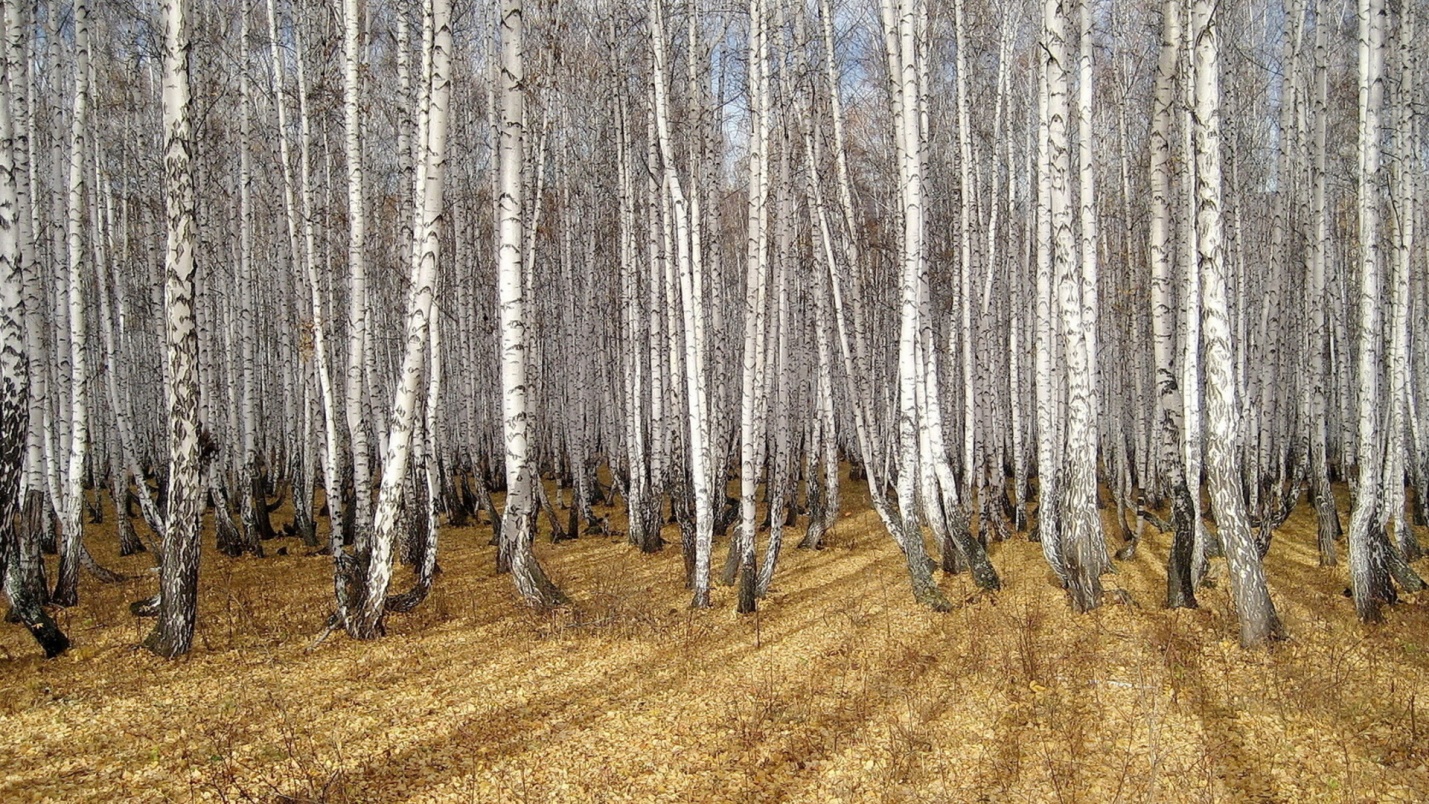 МАЙ
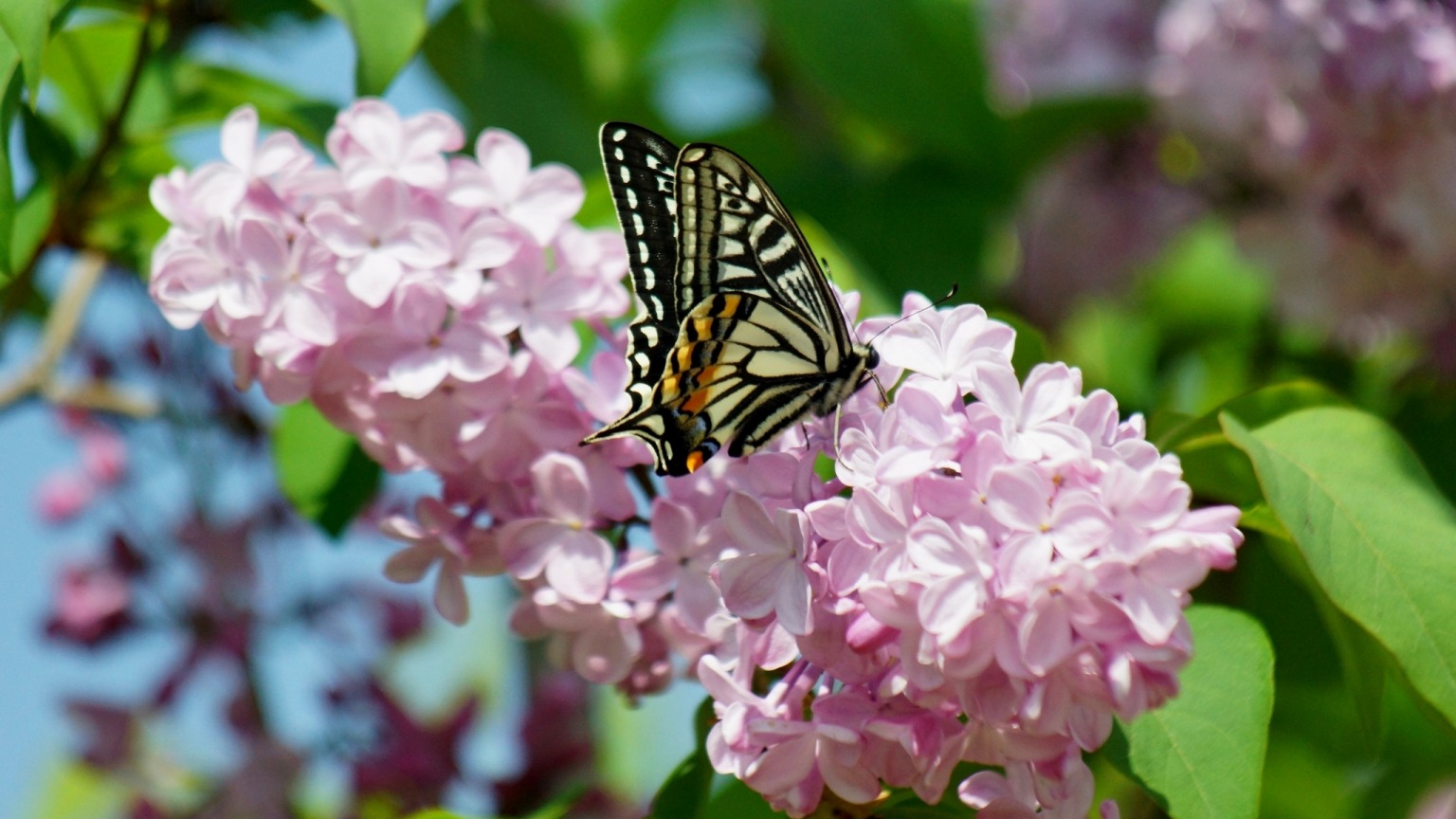 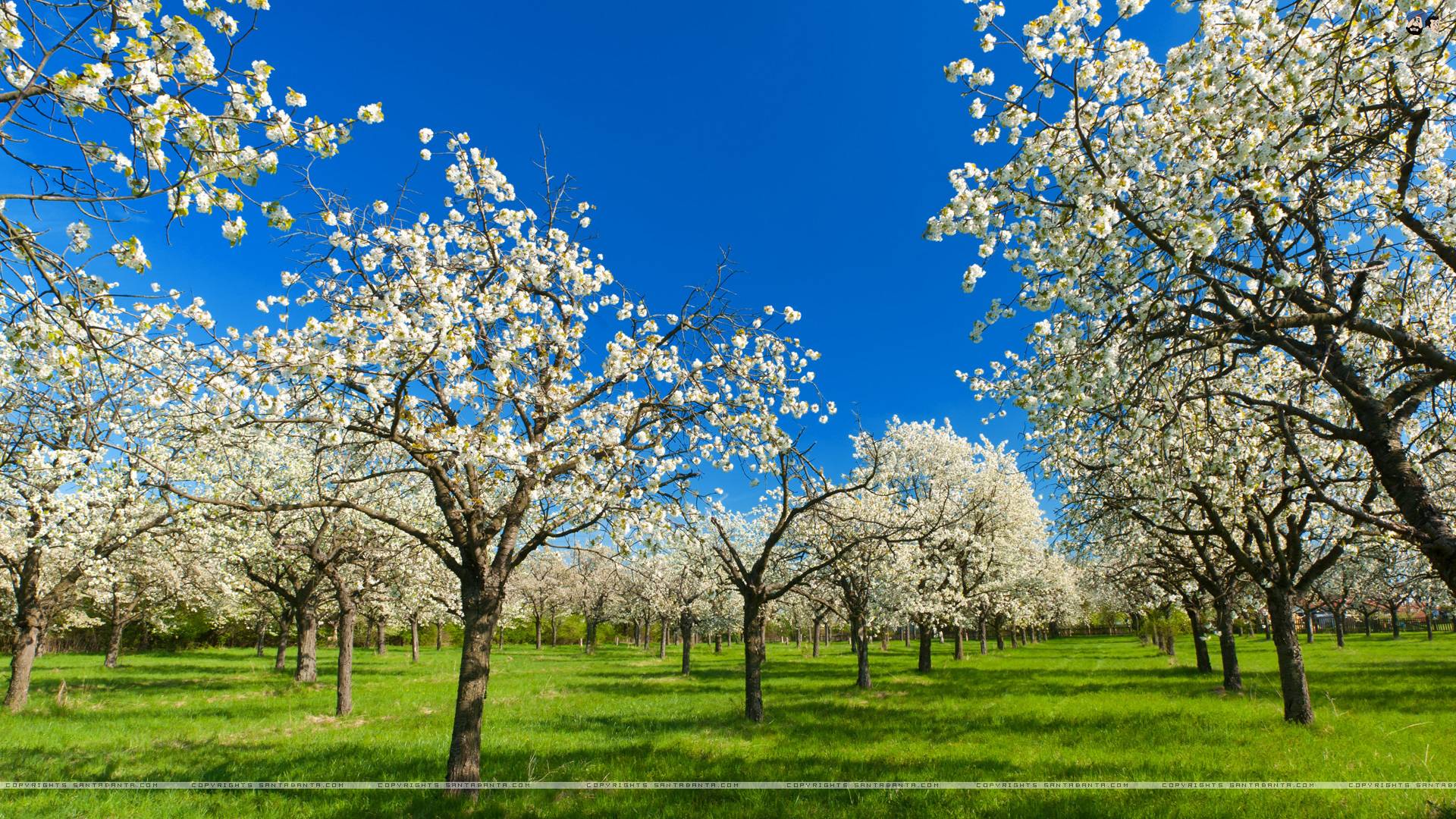 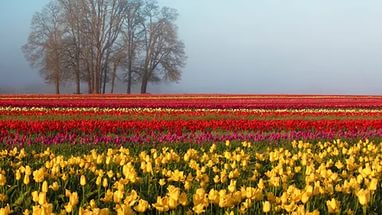 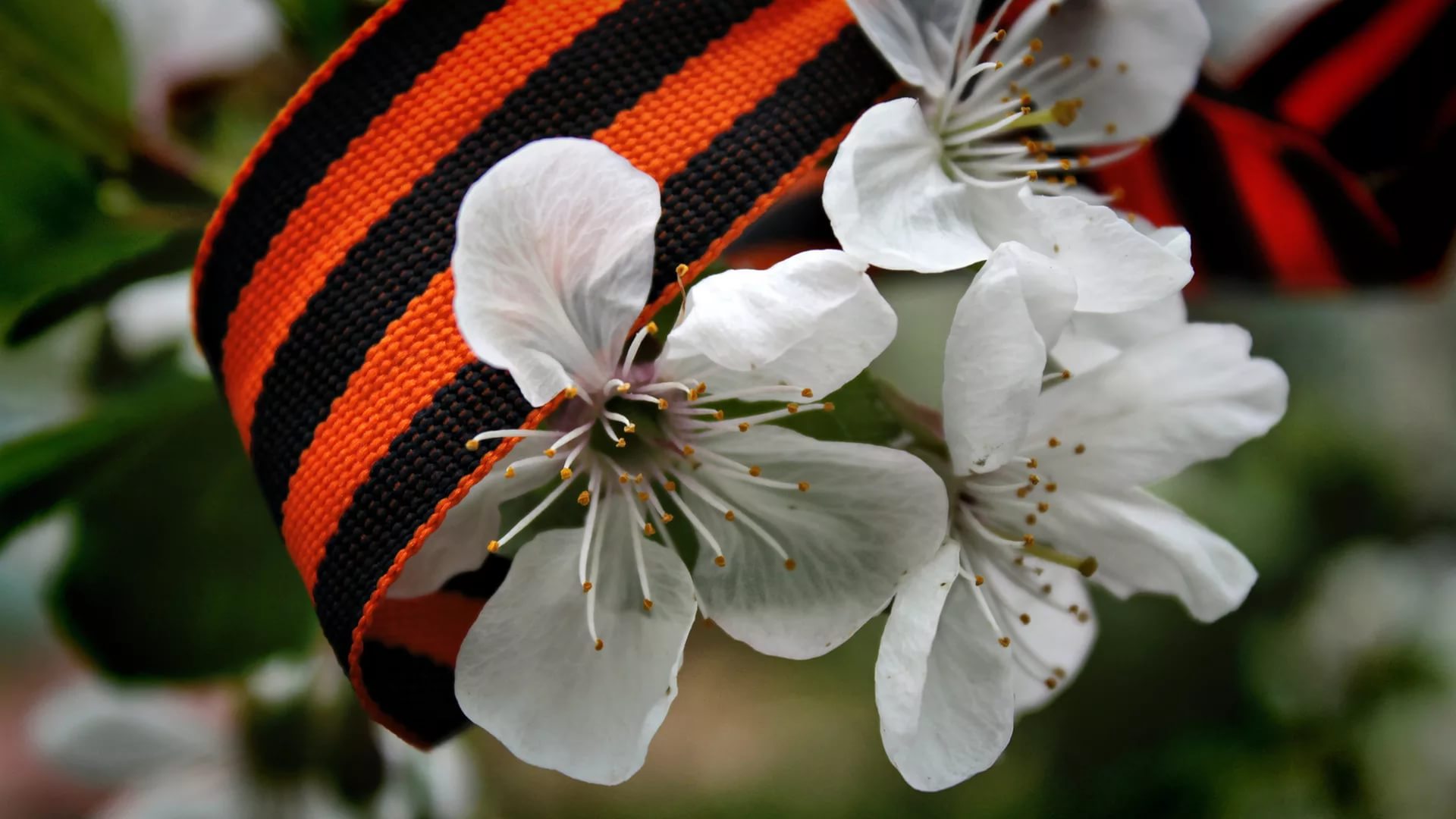 Исаак Ильич Левитан
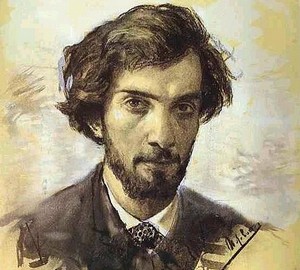 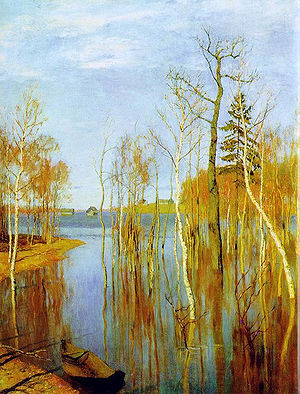 Картина
 «Весна – 
большая вода»




Левитан
Физкультминутка «Ручеек»
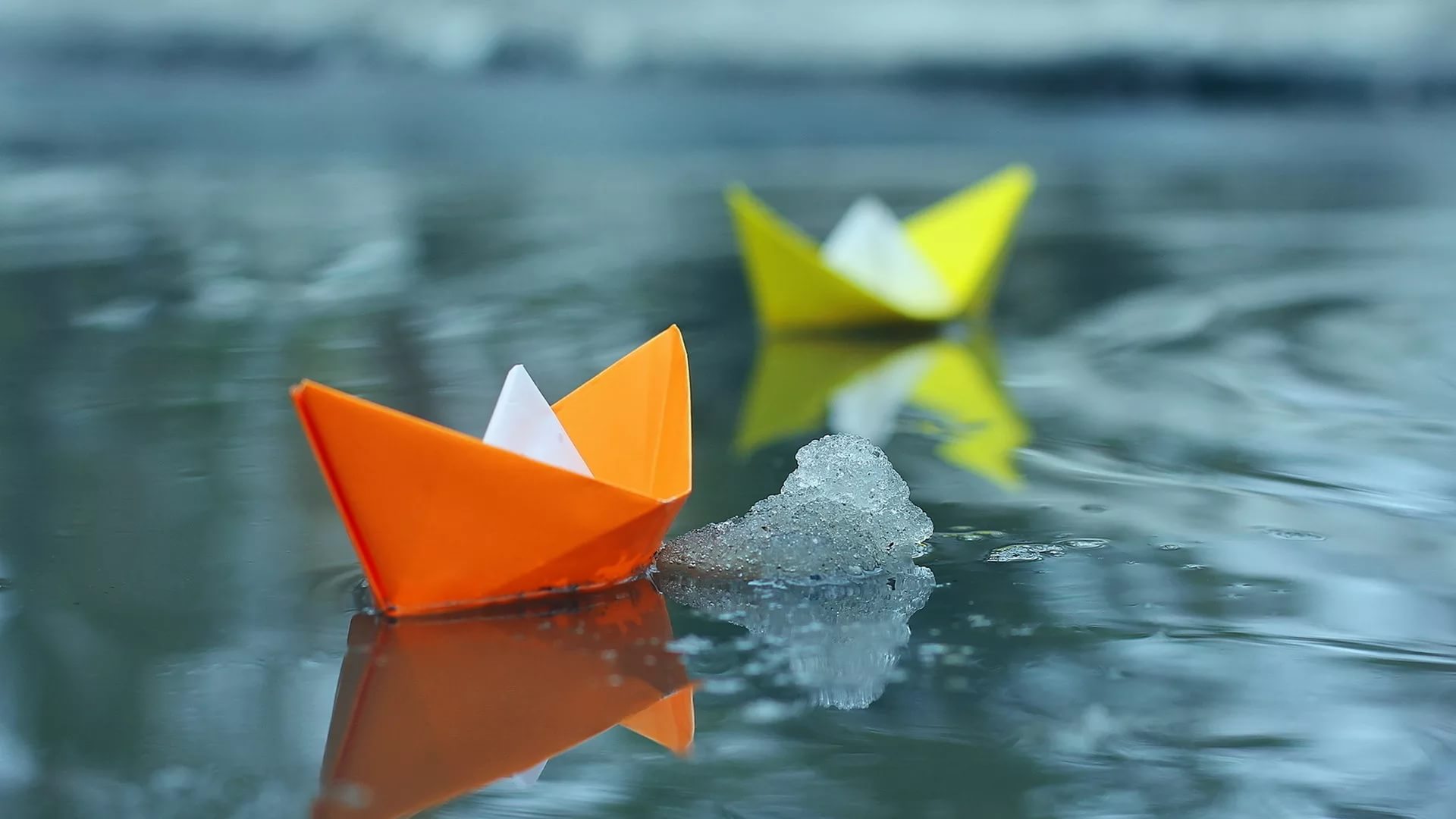 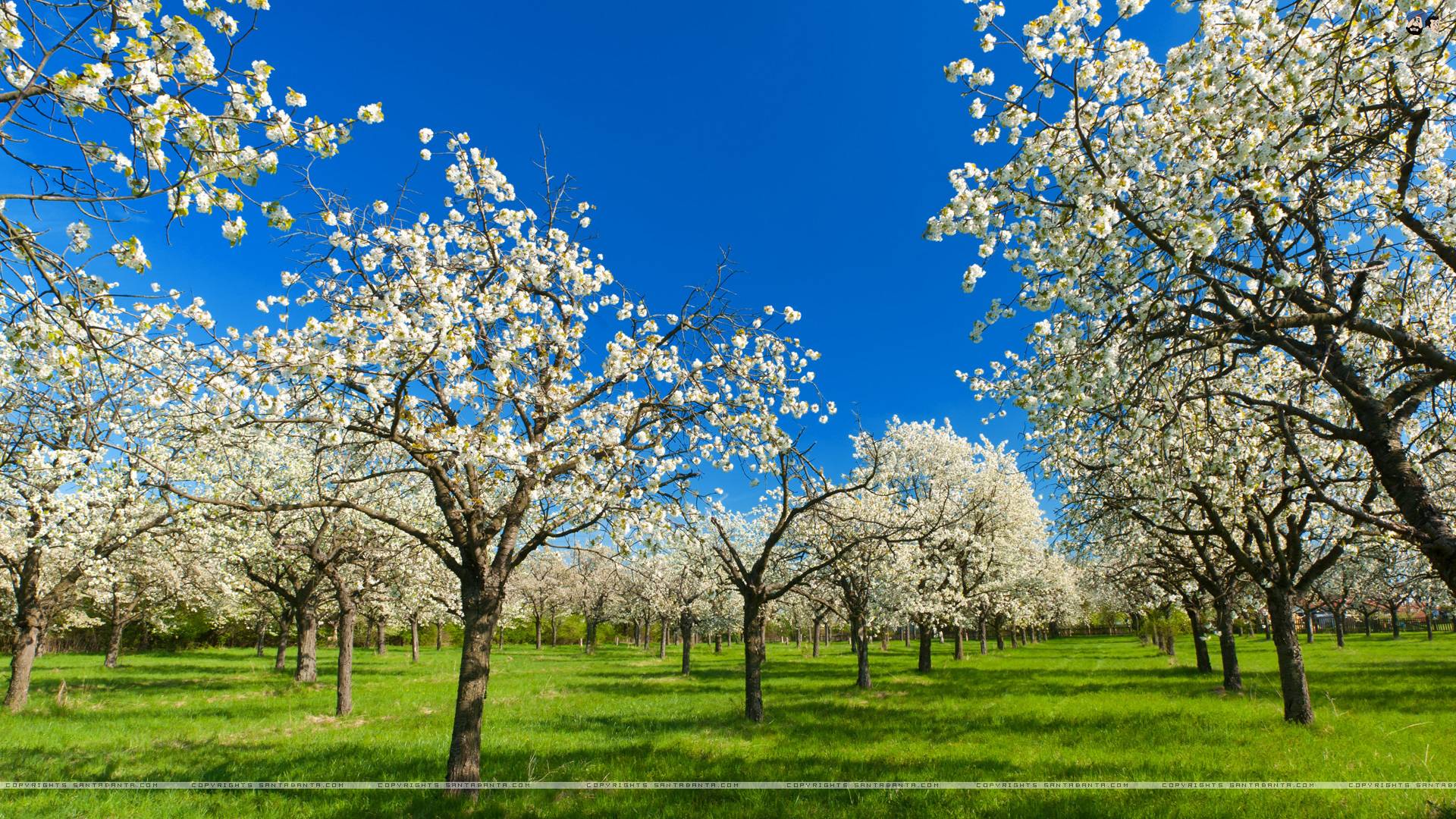 Стало ярче светить солнце
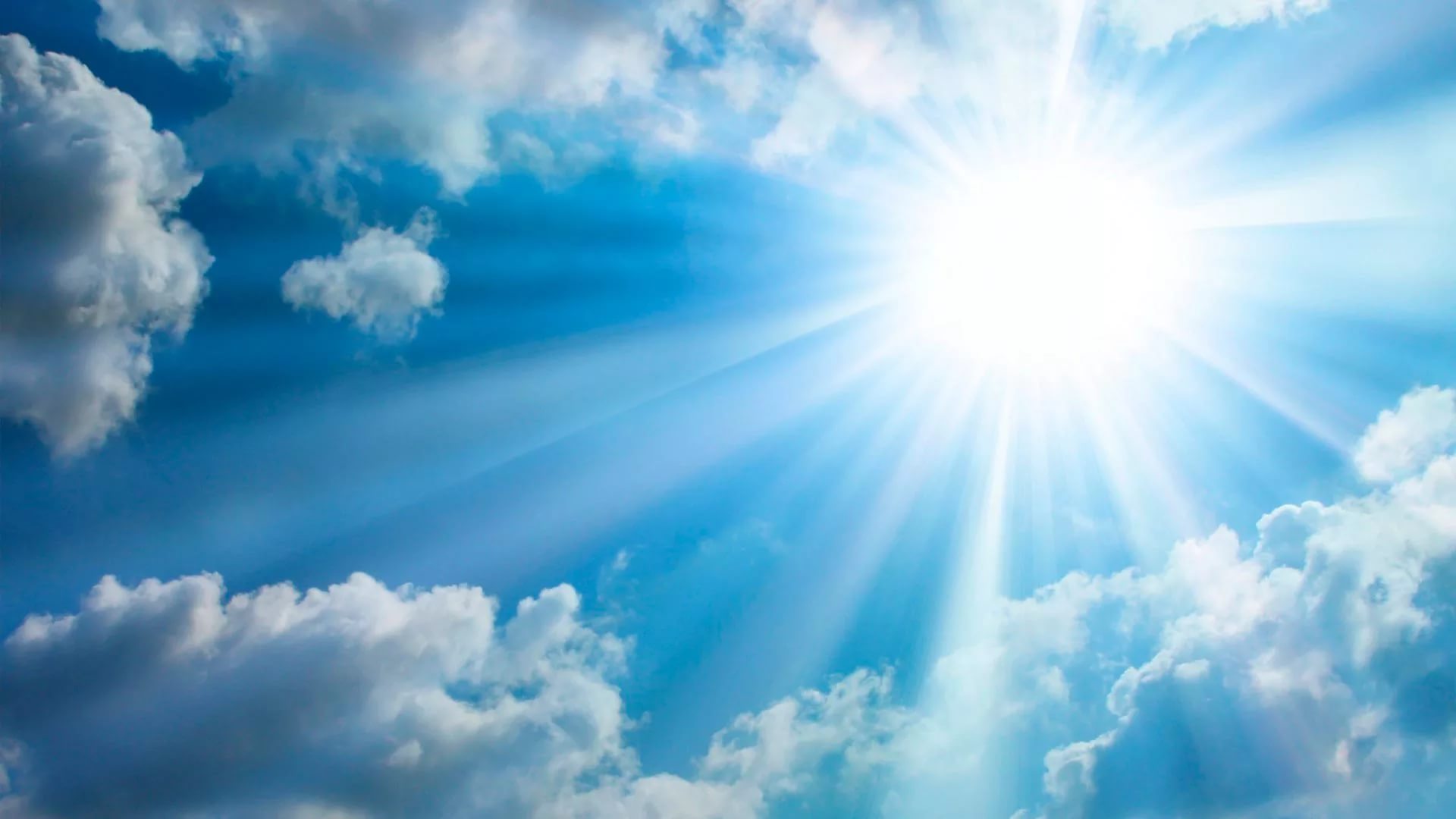 Снег стал таять, потекли ручьи,
 закапала капель
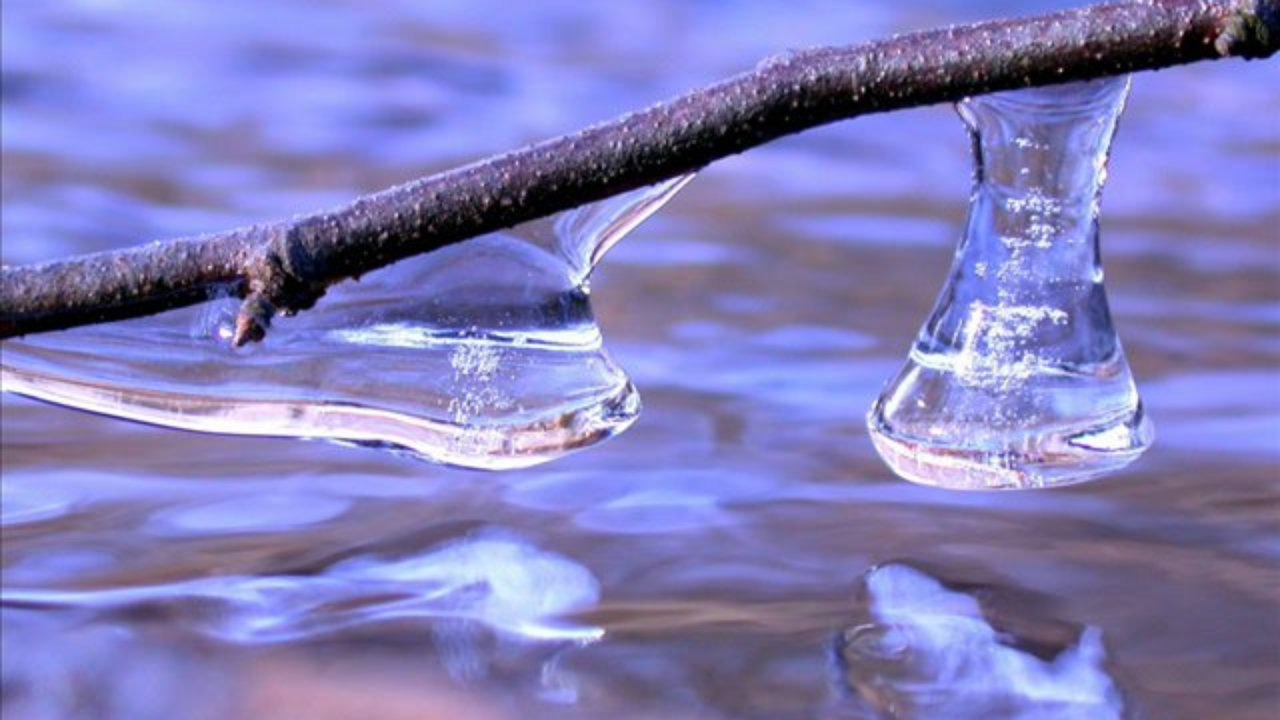 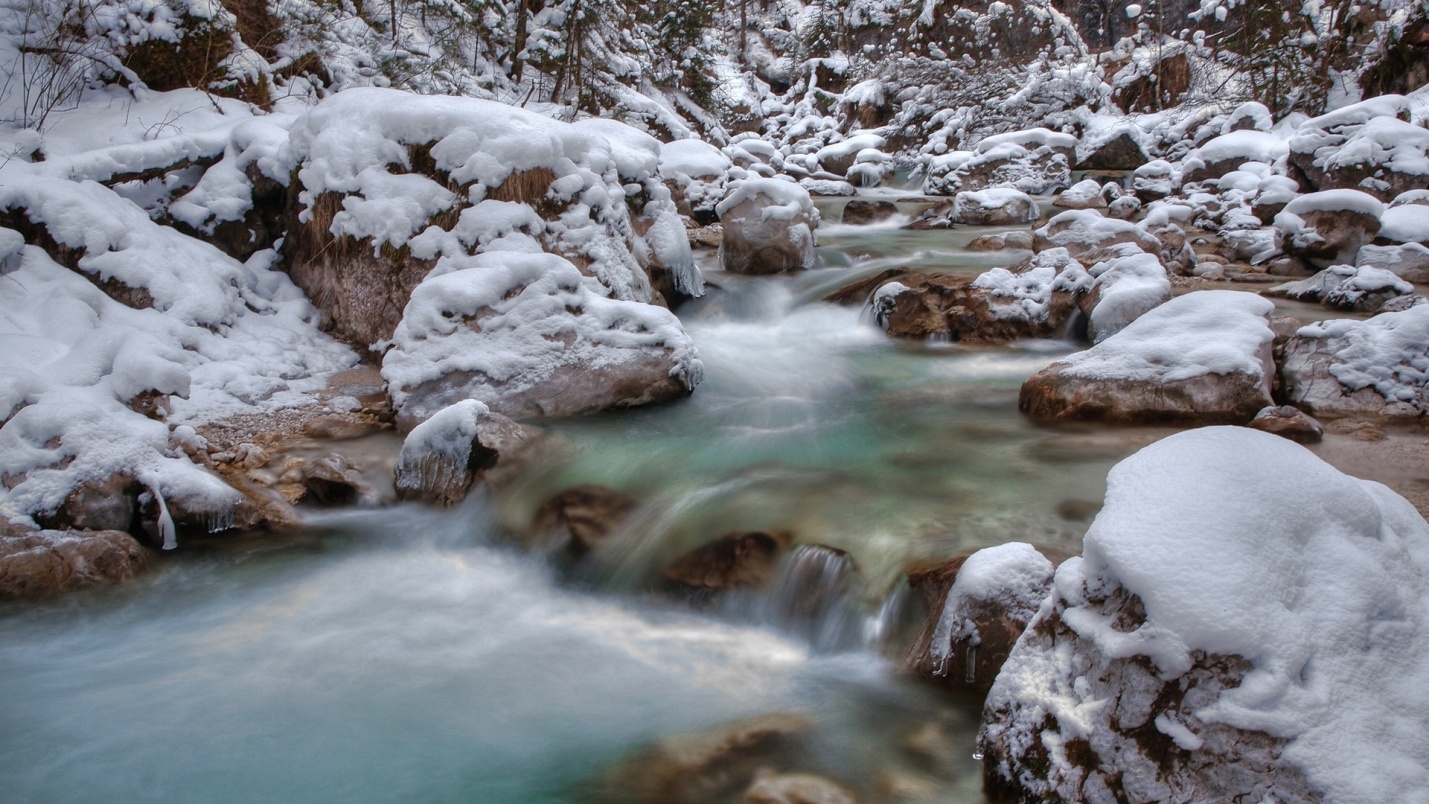 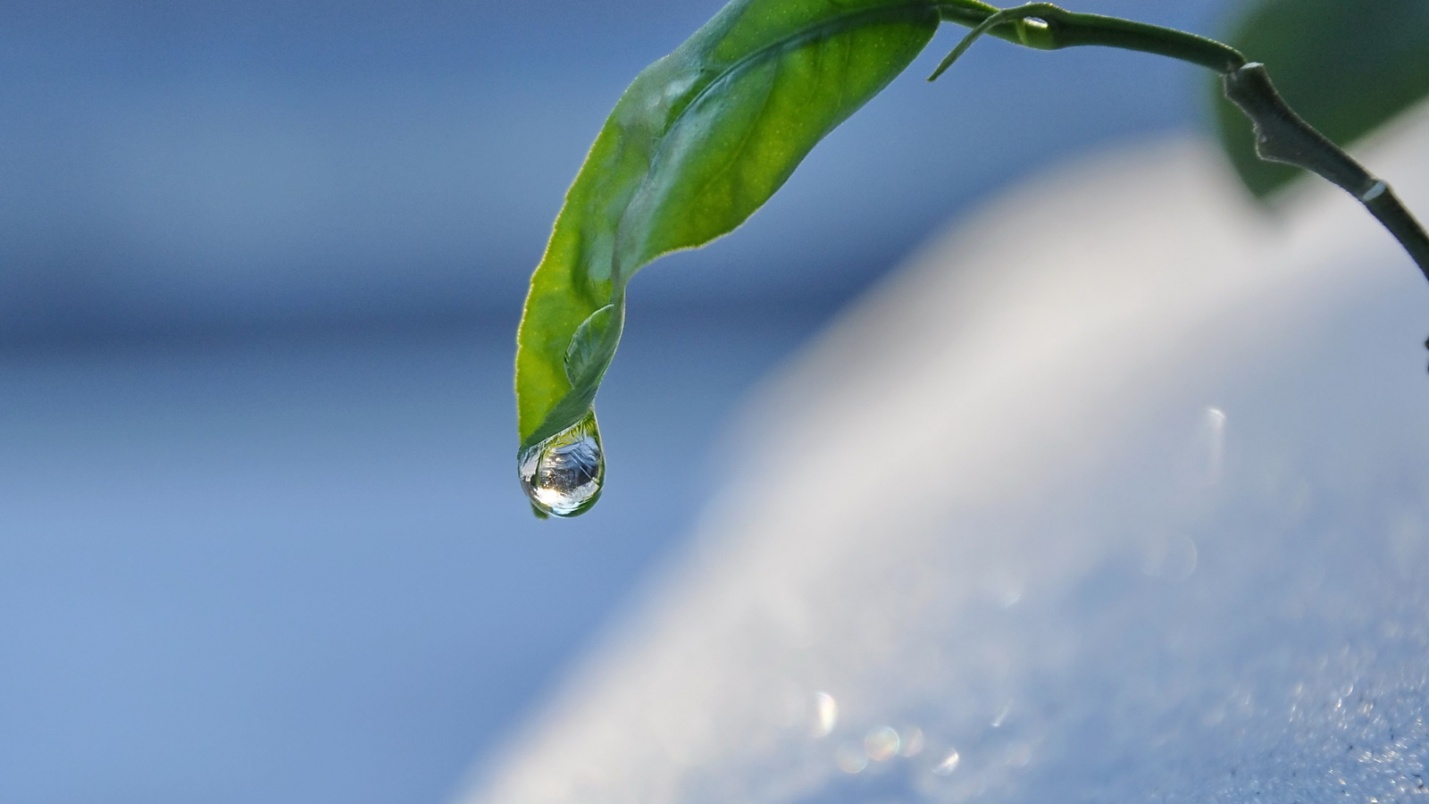 Птицы вернулись домой из тёплых краёв
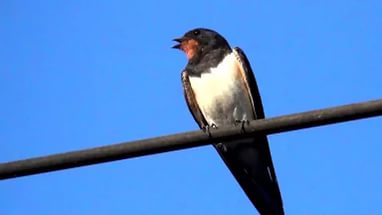 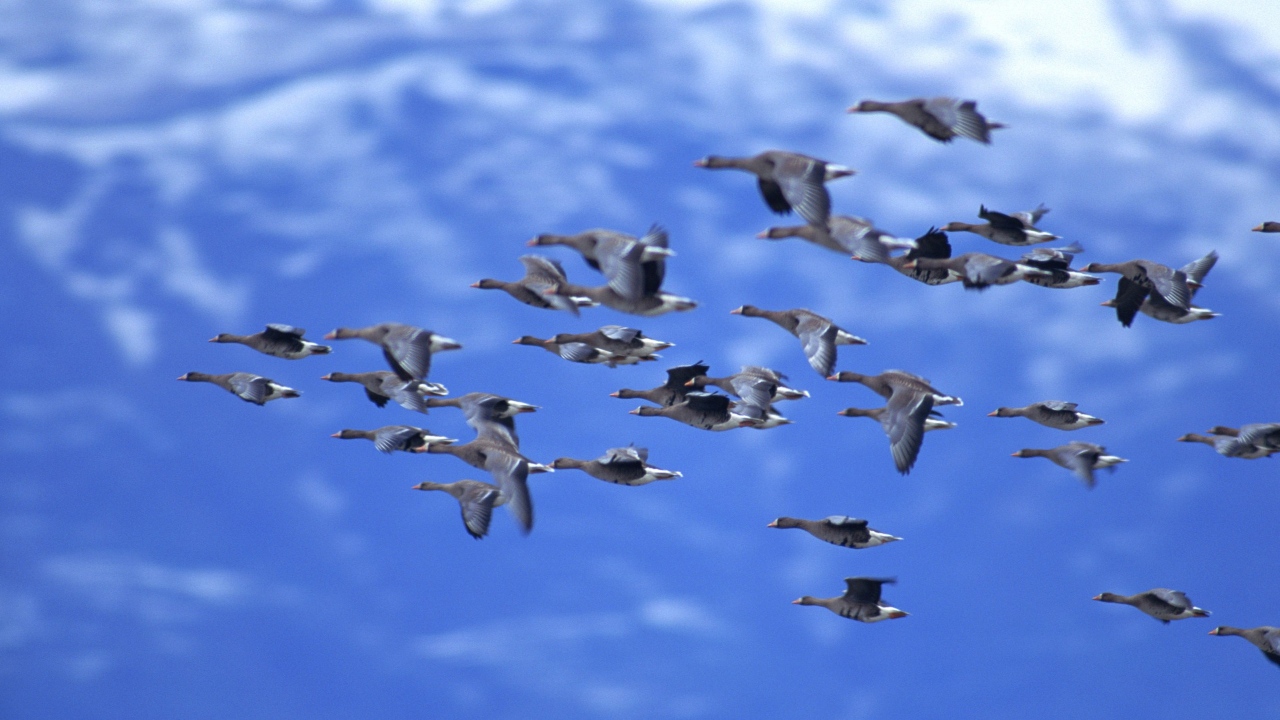 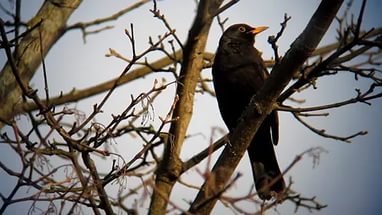 Птицы вьют гнёзда
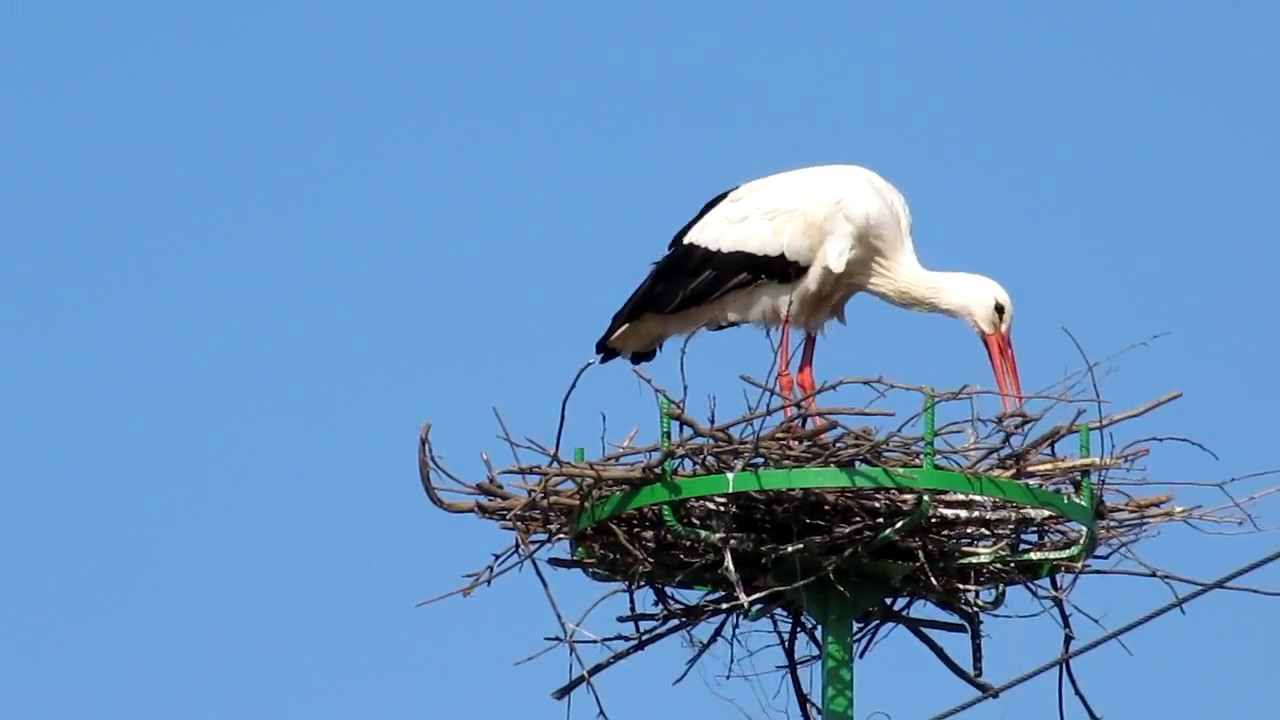 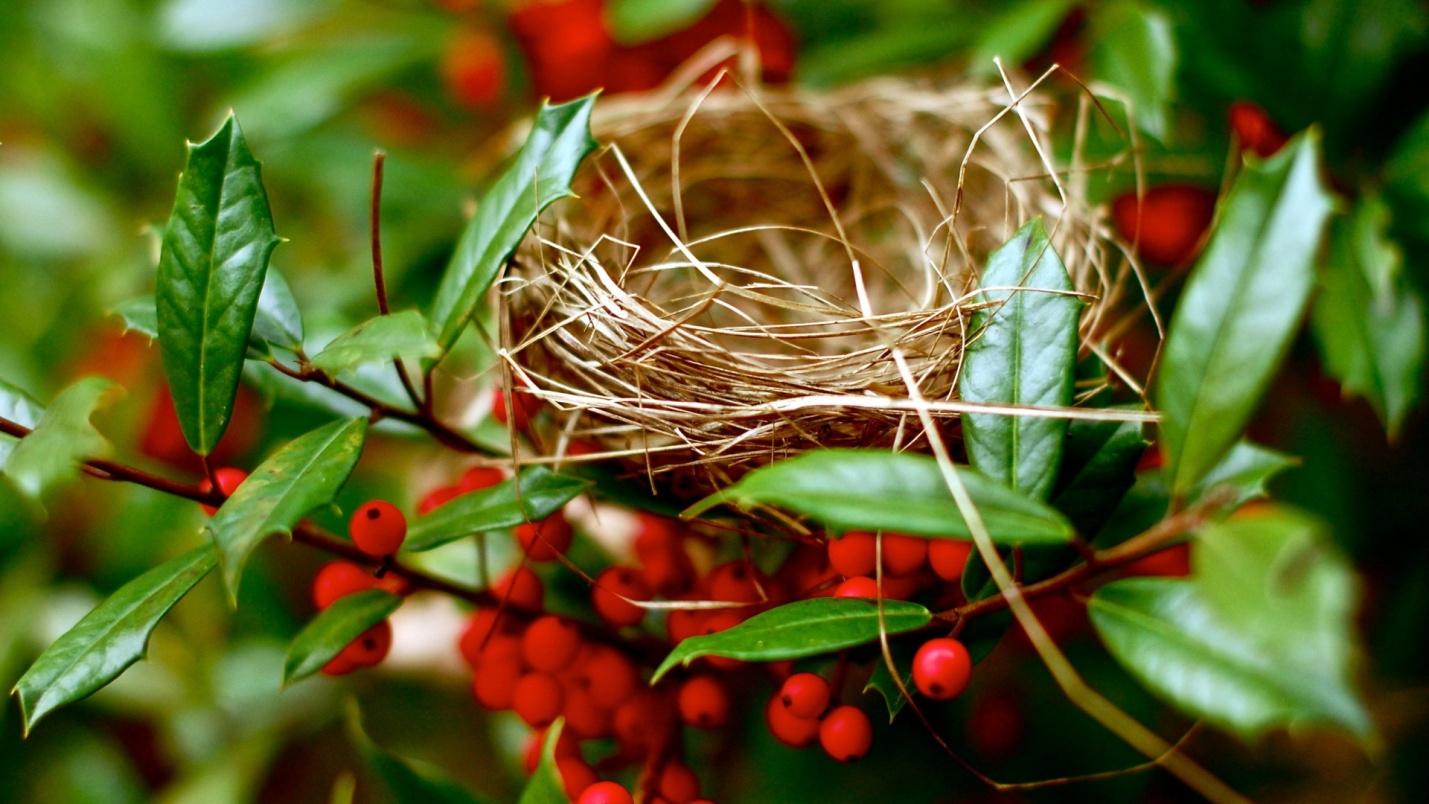 Появились первые весенние цветы: 
  мать-и-мачеха, одуванчики
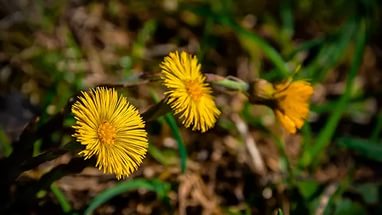 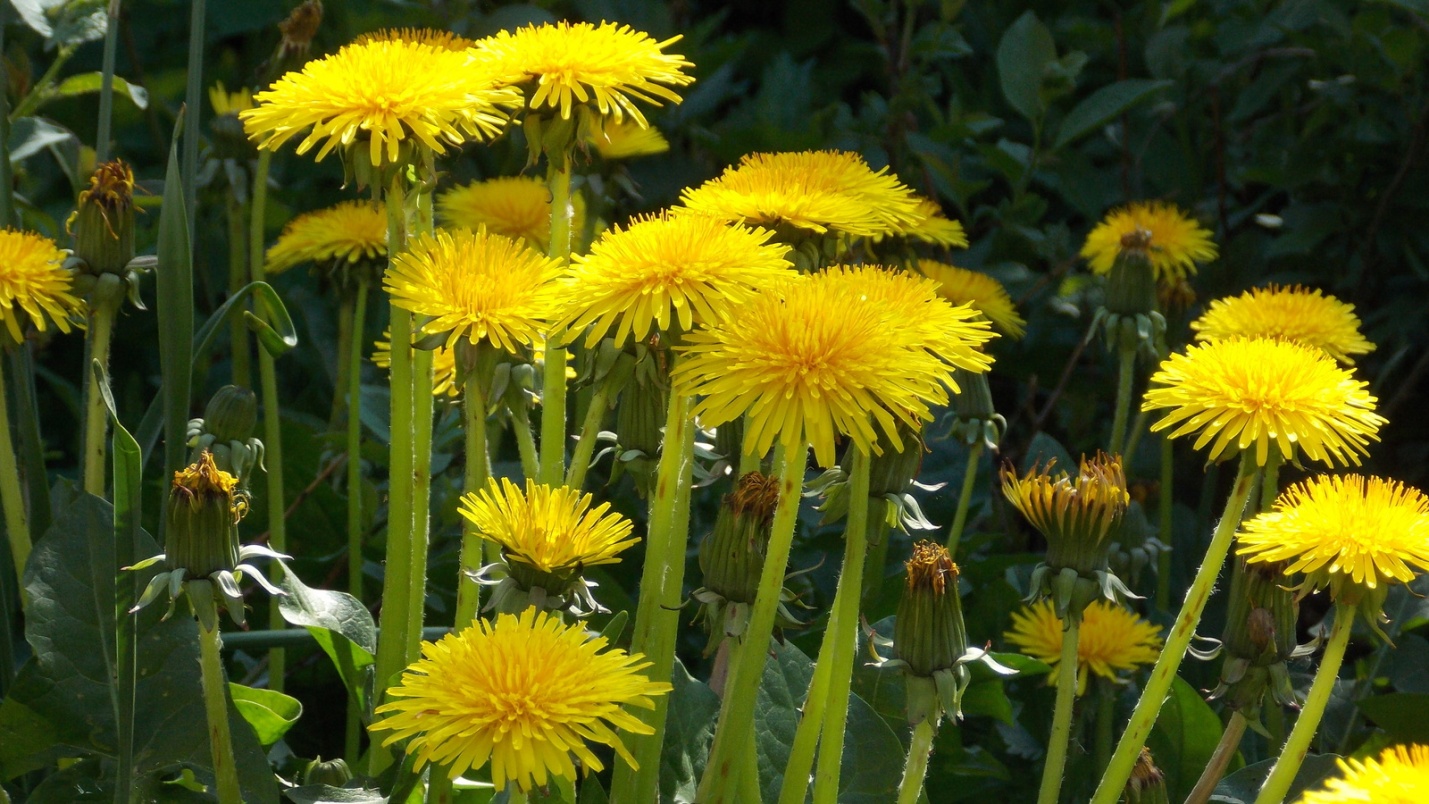 Появились насекомые – жуки, бабочки, муравьи
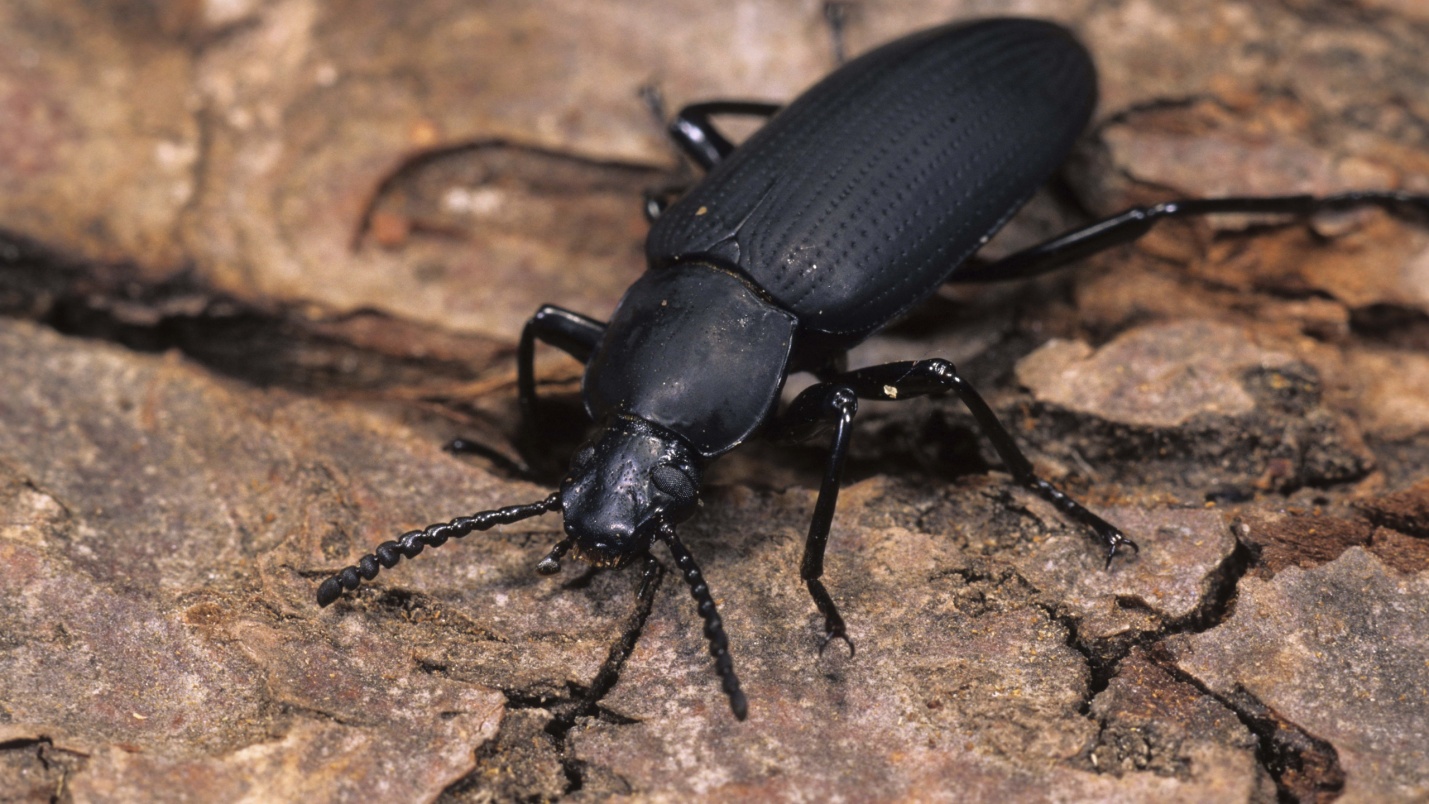 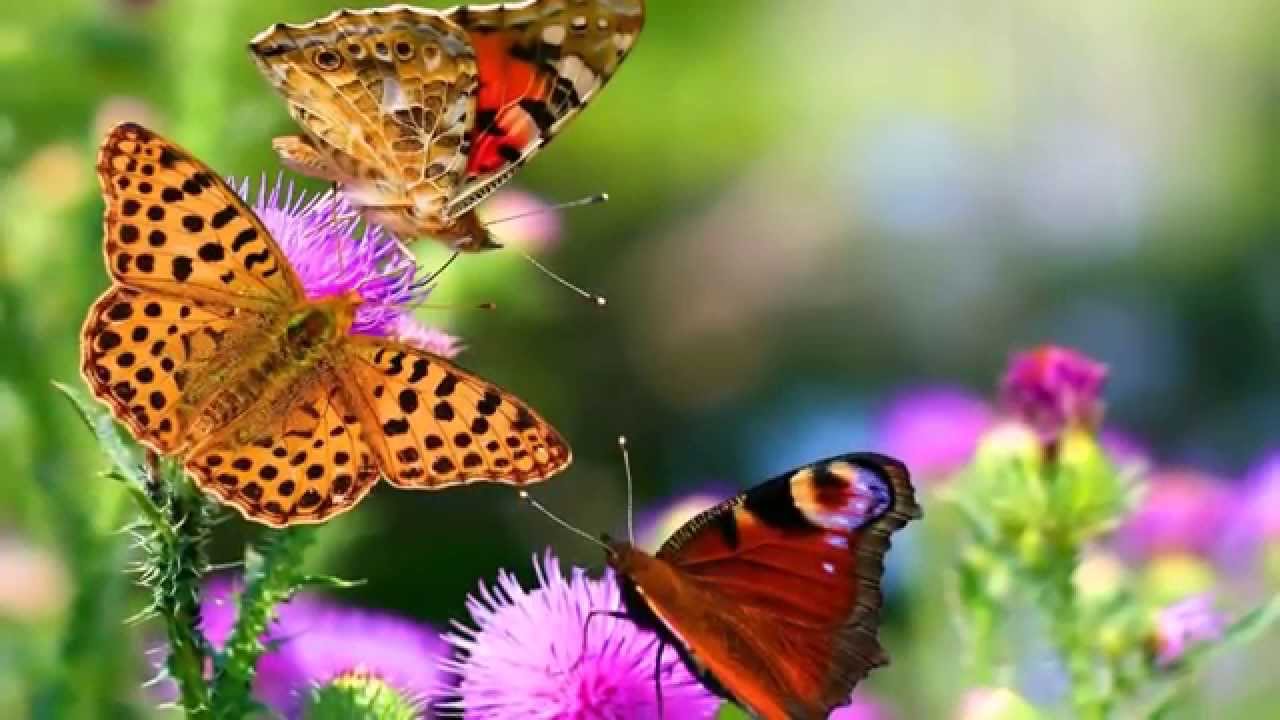 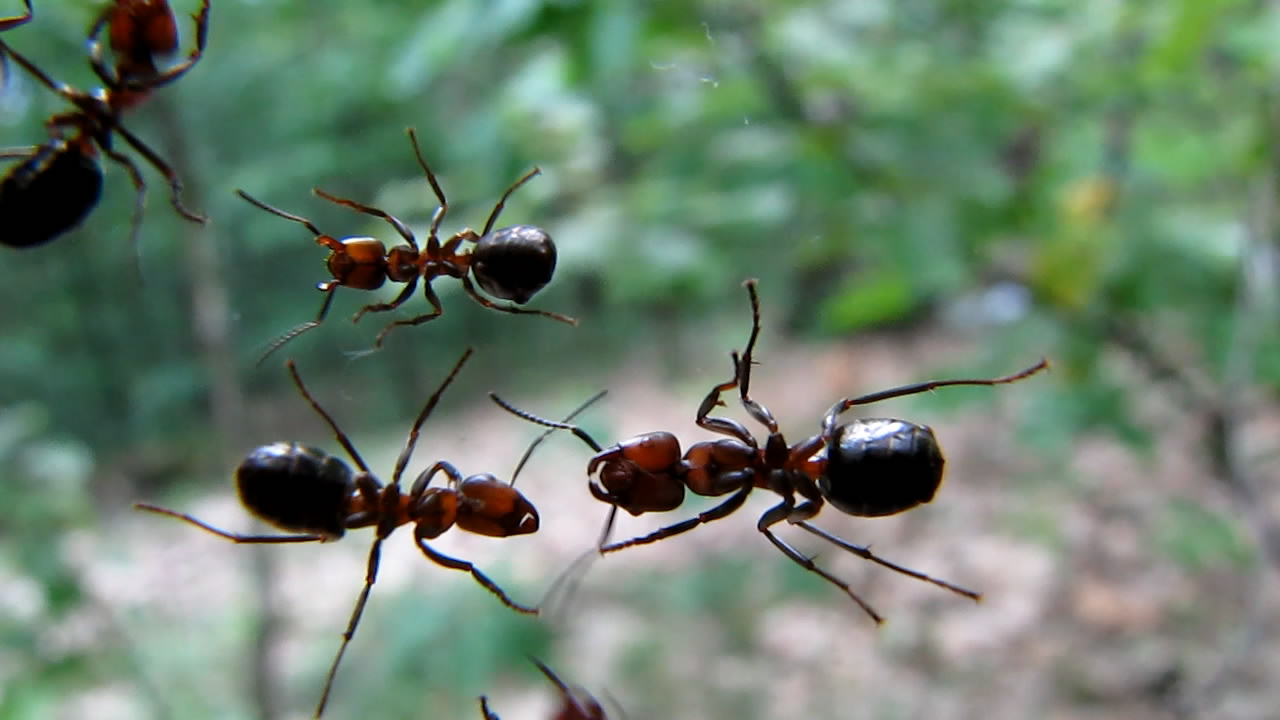 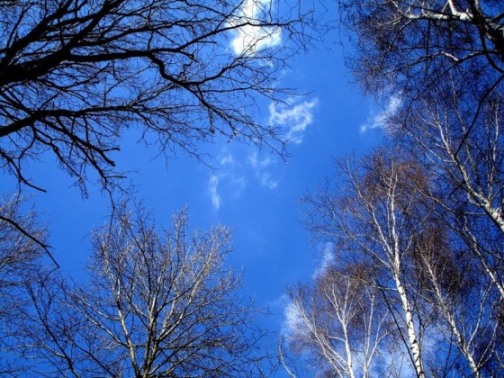 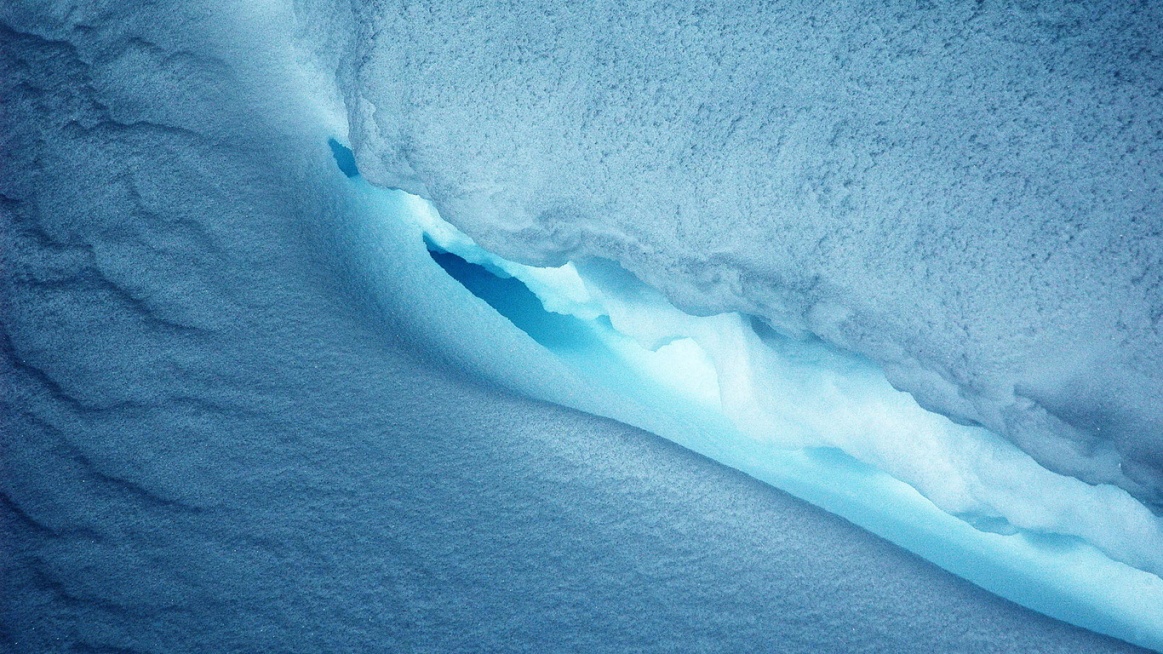 Голубое небо
Голубые снега
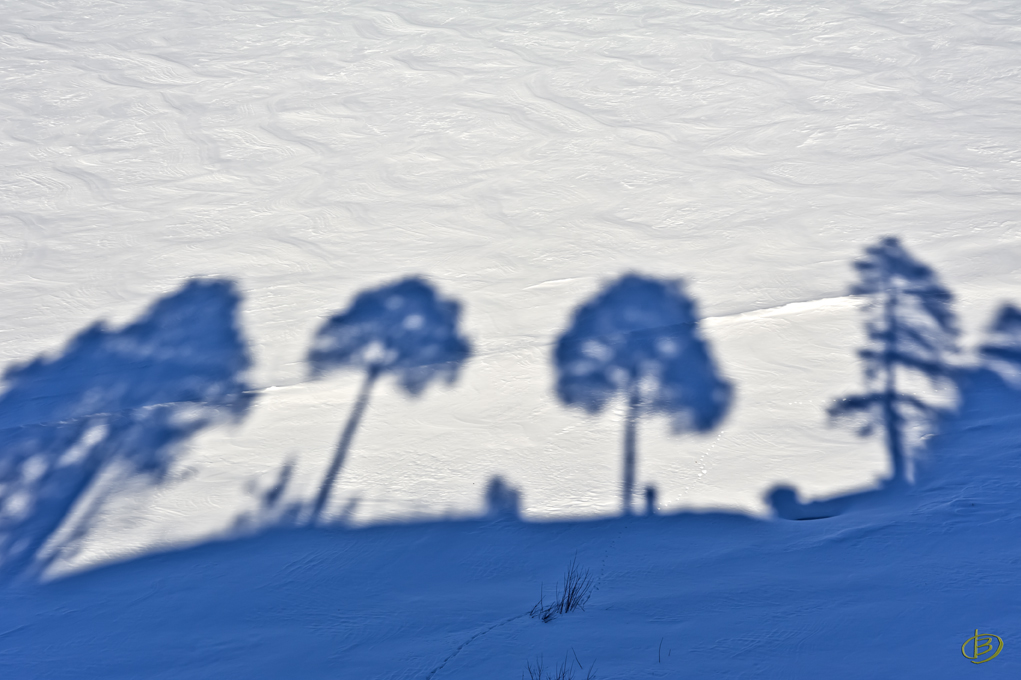 Голубые тени
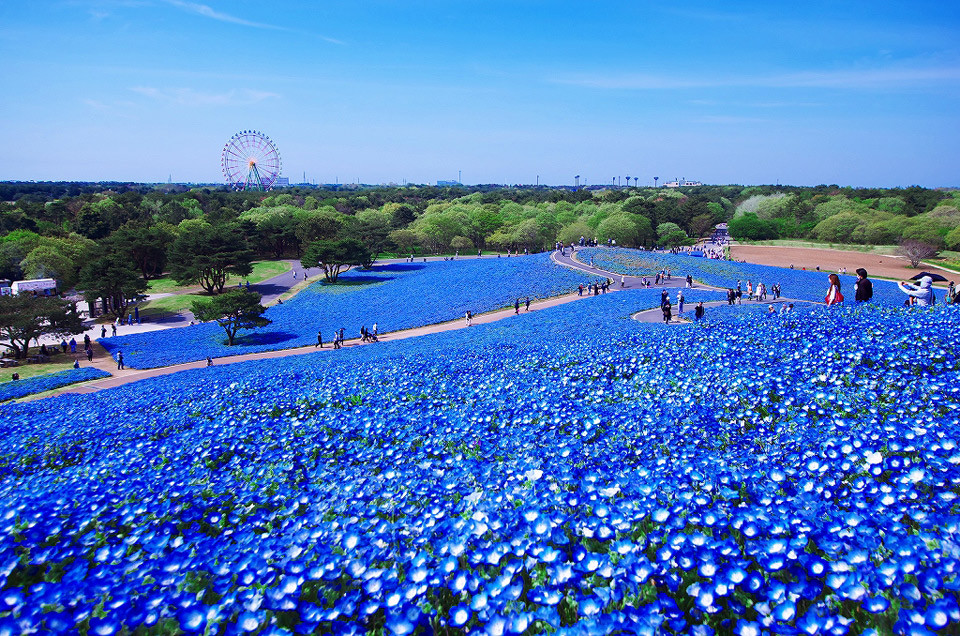 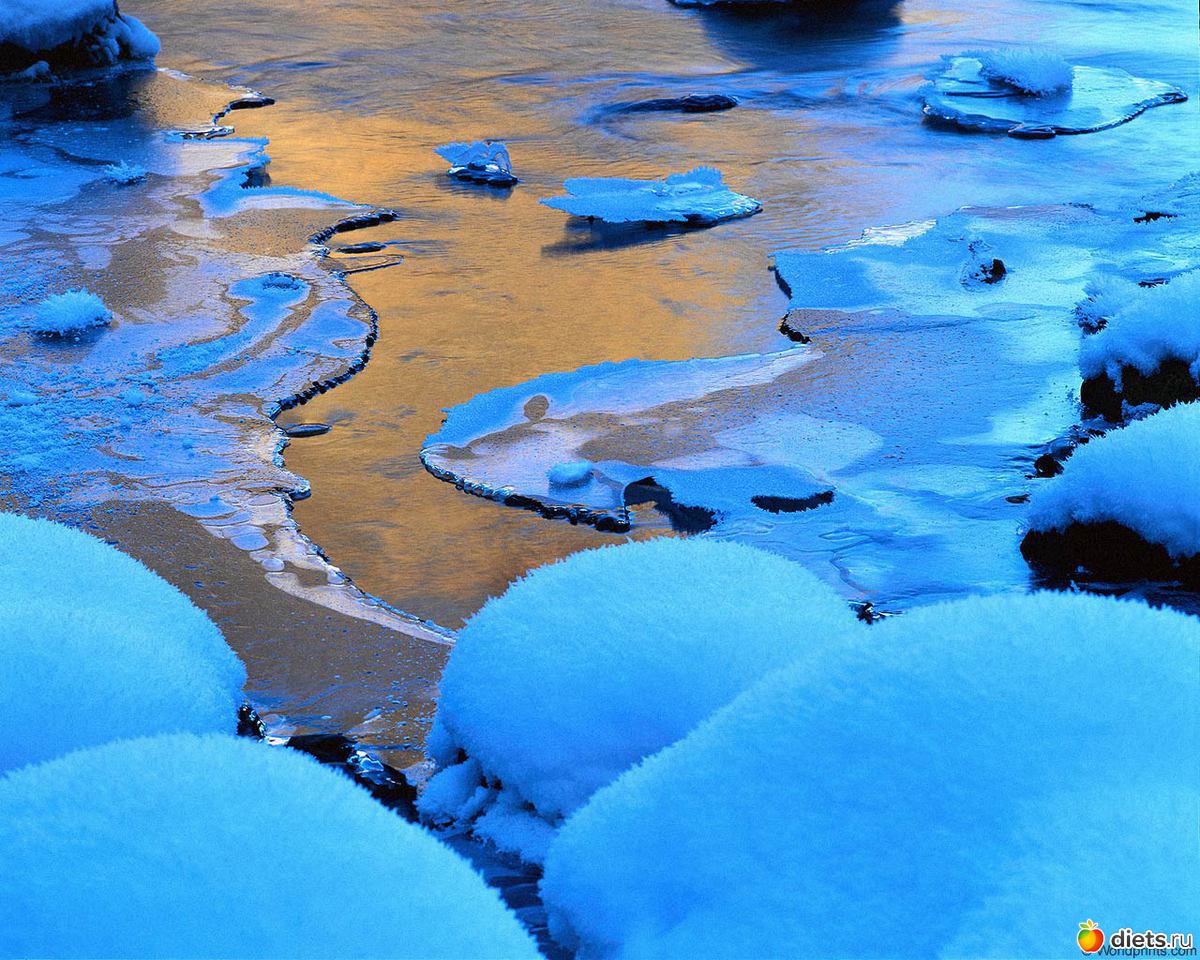 Голубые льды
Голубые дали
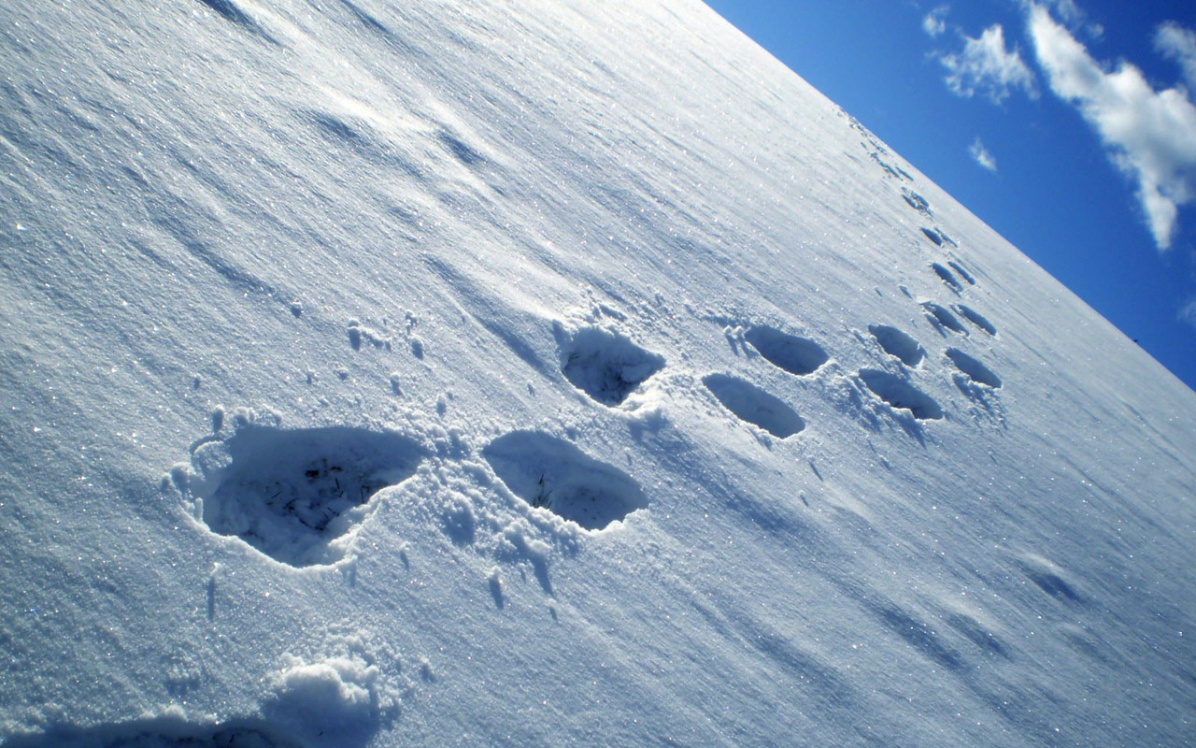 Голубые на снегу следы
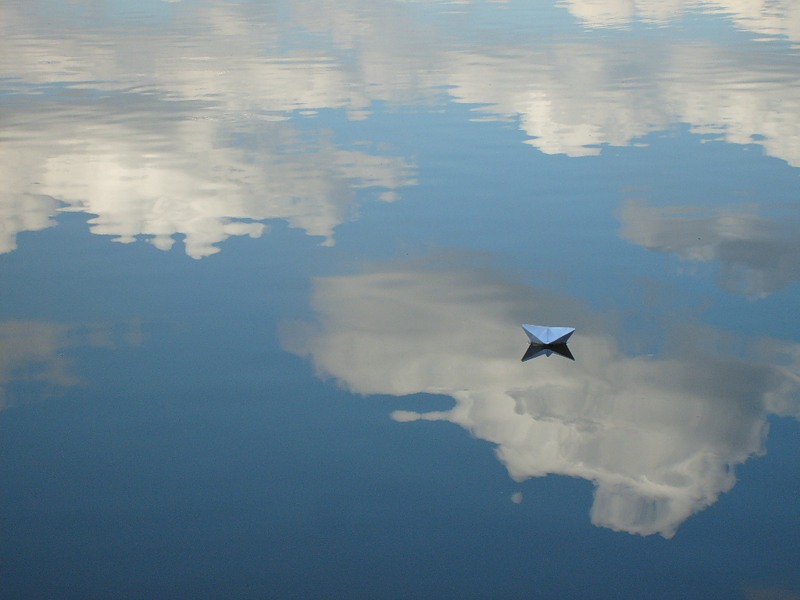 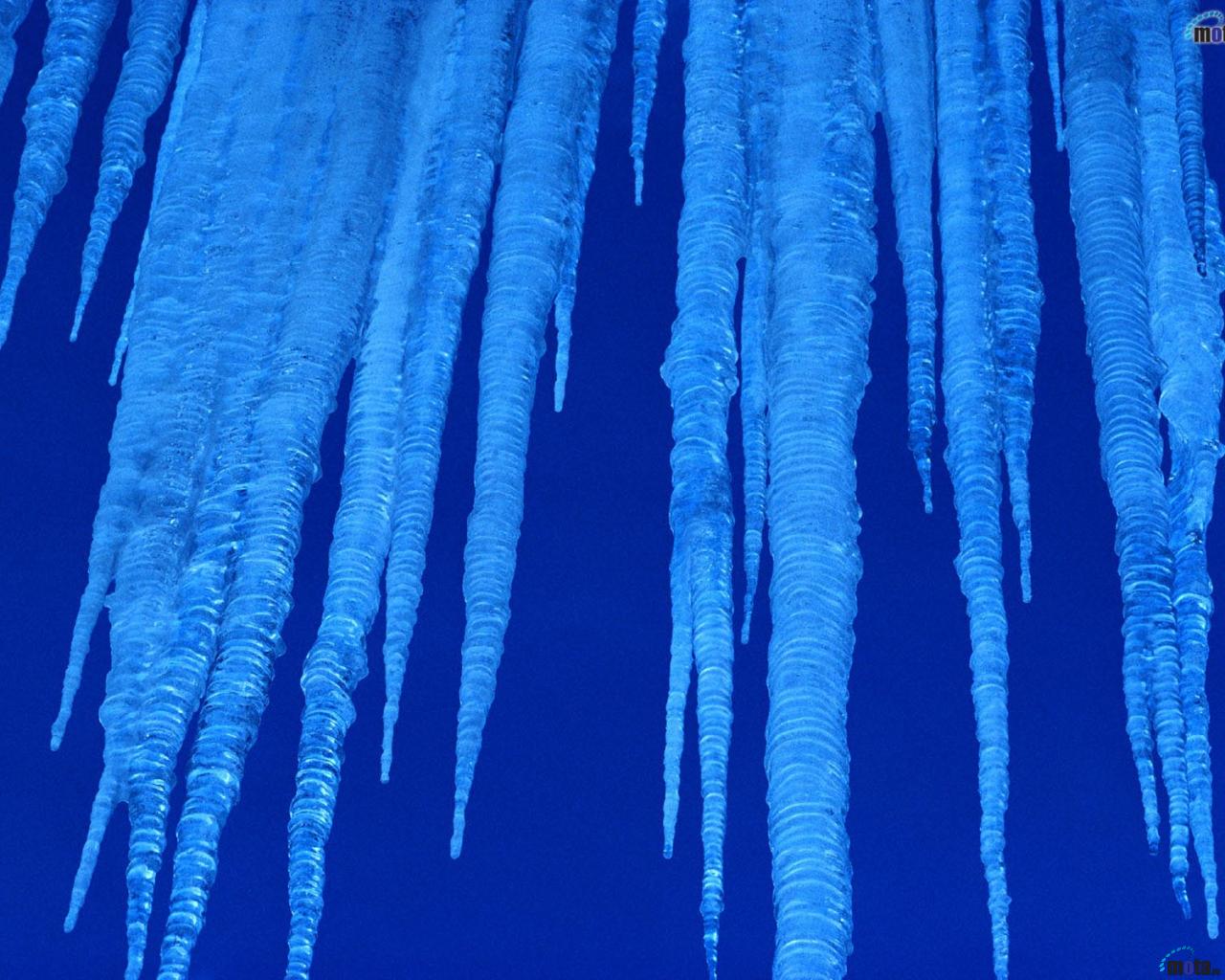 Голубые лужи
Голубые сосульки
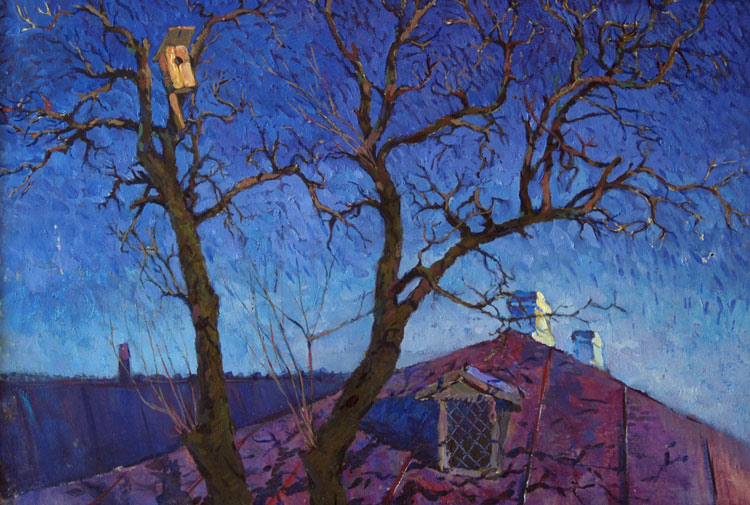 Весь мир голубой
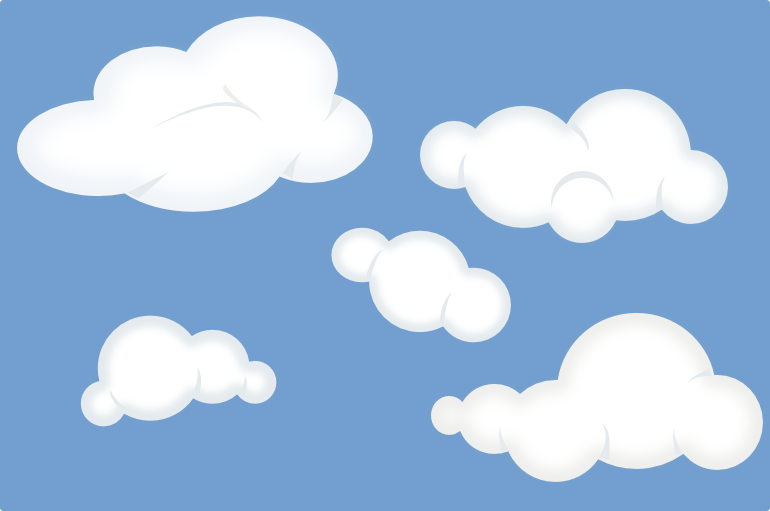 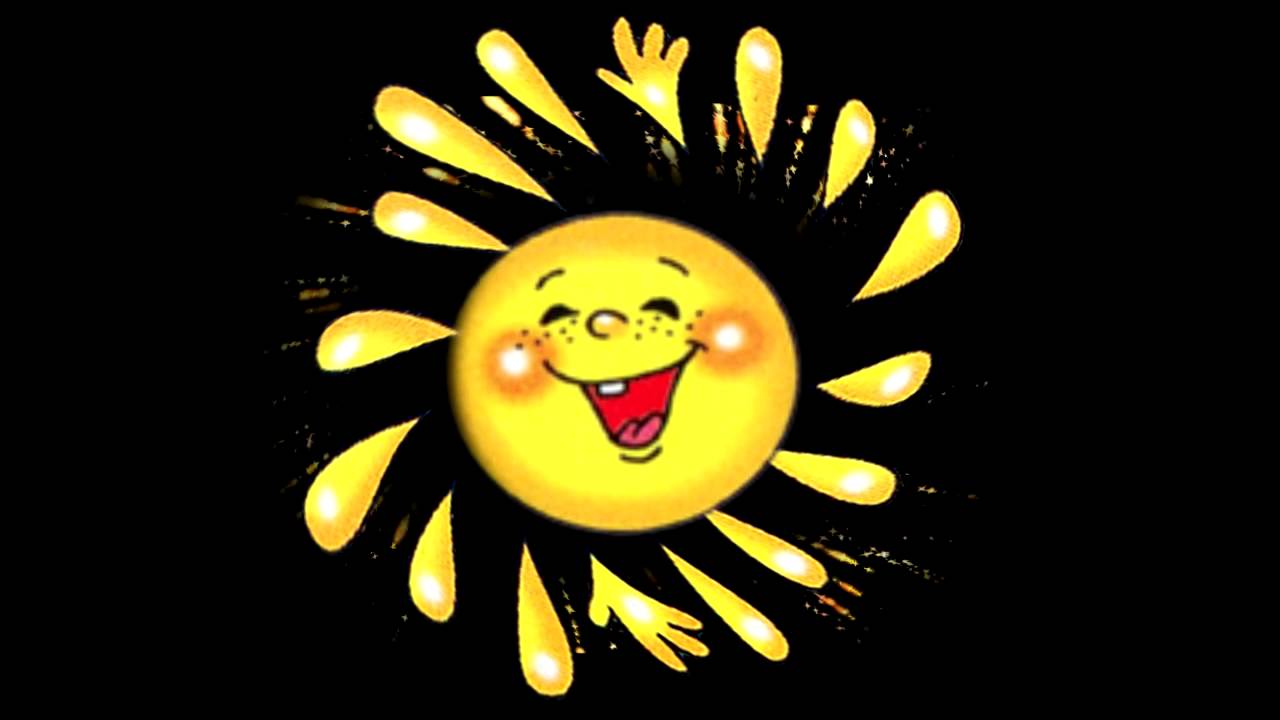 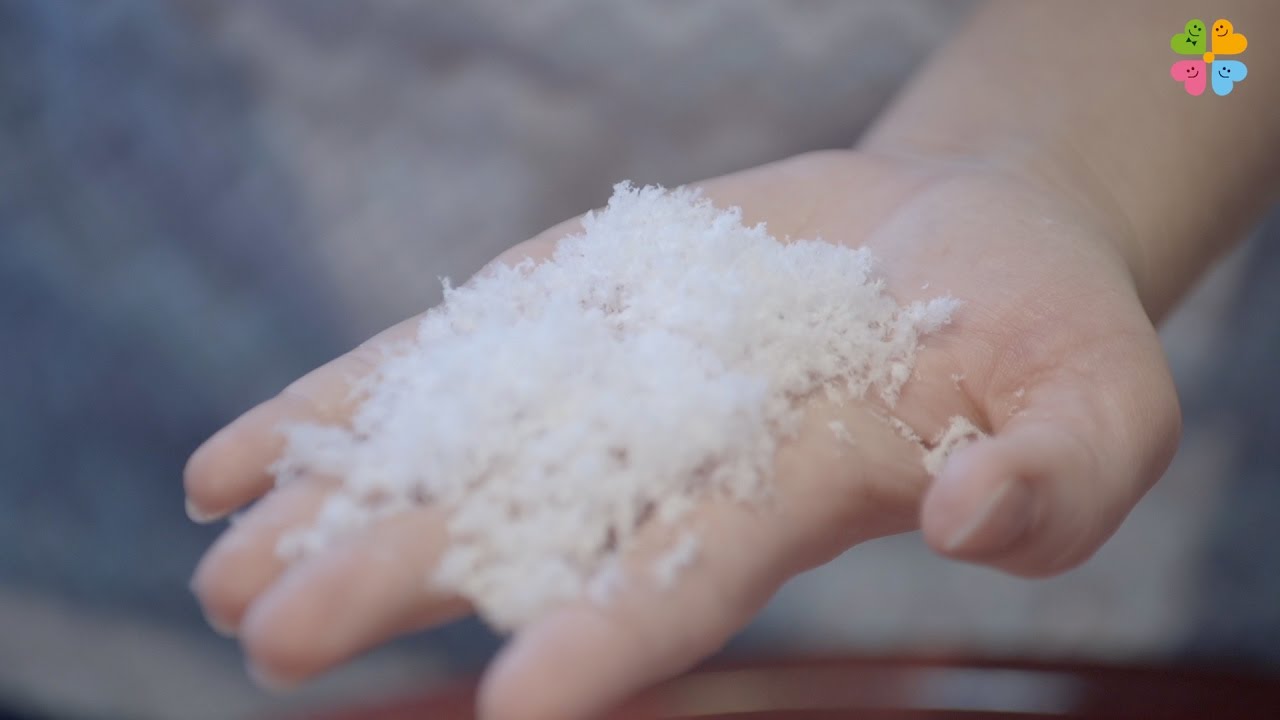 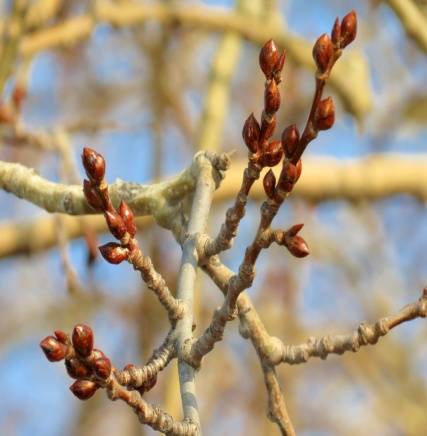 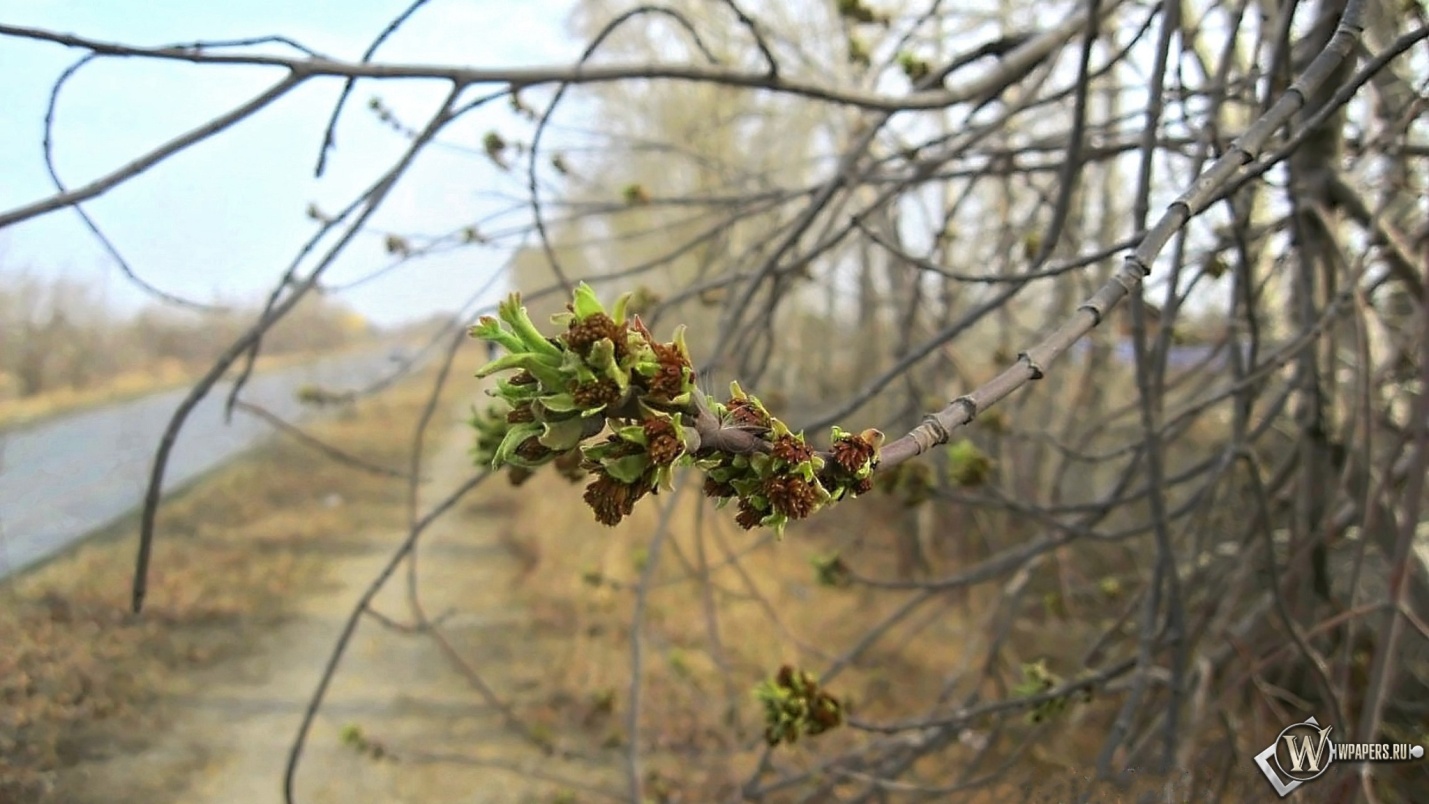 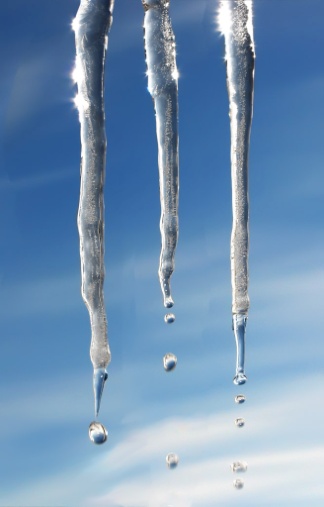 4.На деревьях появляются почки
3.Ярко светит солнце
5.Из почек появляются первые листочки
2.Небо голубое
1.Тает снег
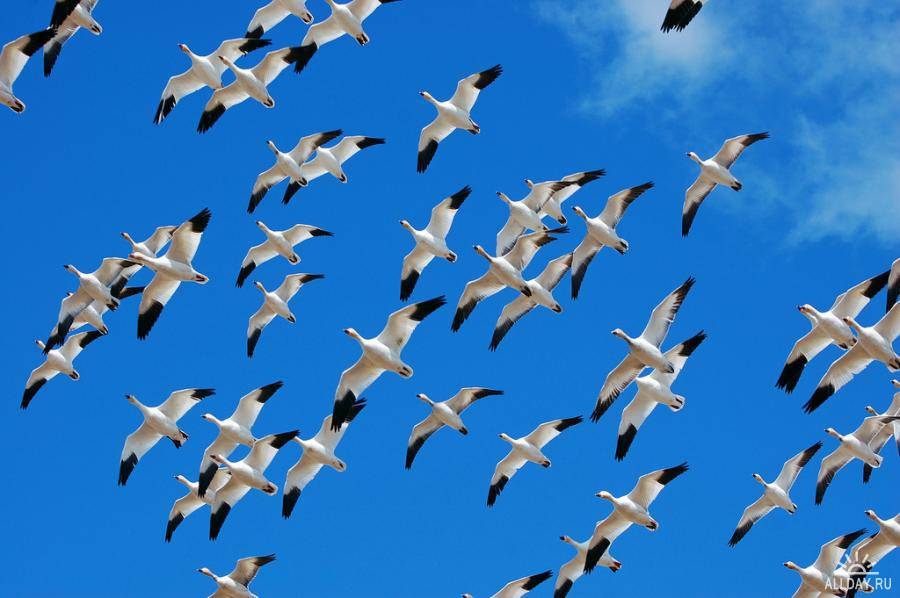 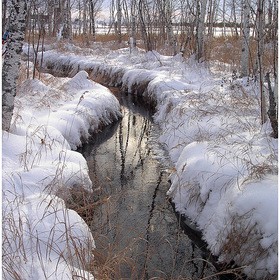 6.Начинается капель
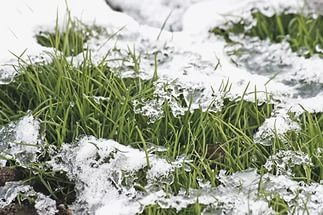 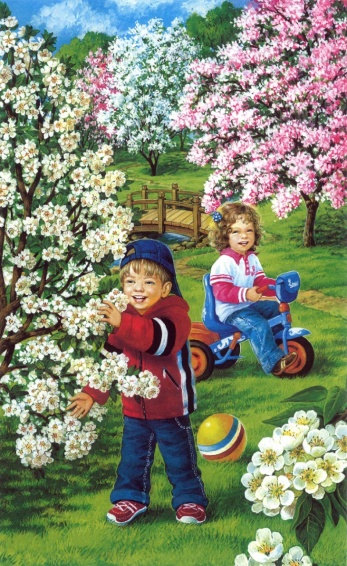 8.Прилетают с юга                                      птицы
9.Показалась первая зелёная травка
7.Бегут ручьи
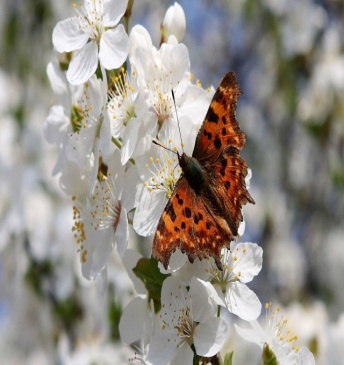 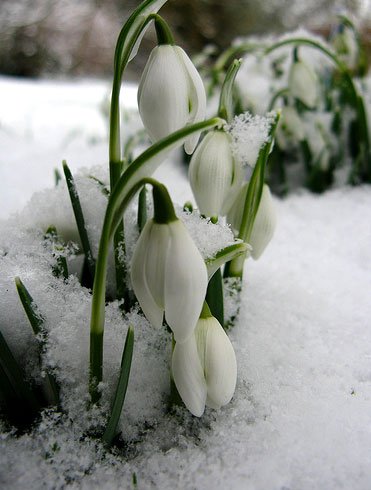 10.Наступила весна
11.Появляются первые бабочки и другие насекомые
12.Расцветают подснежники
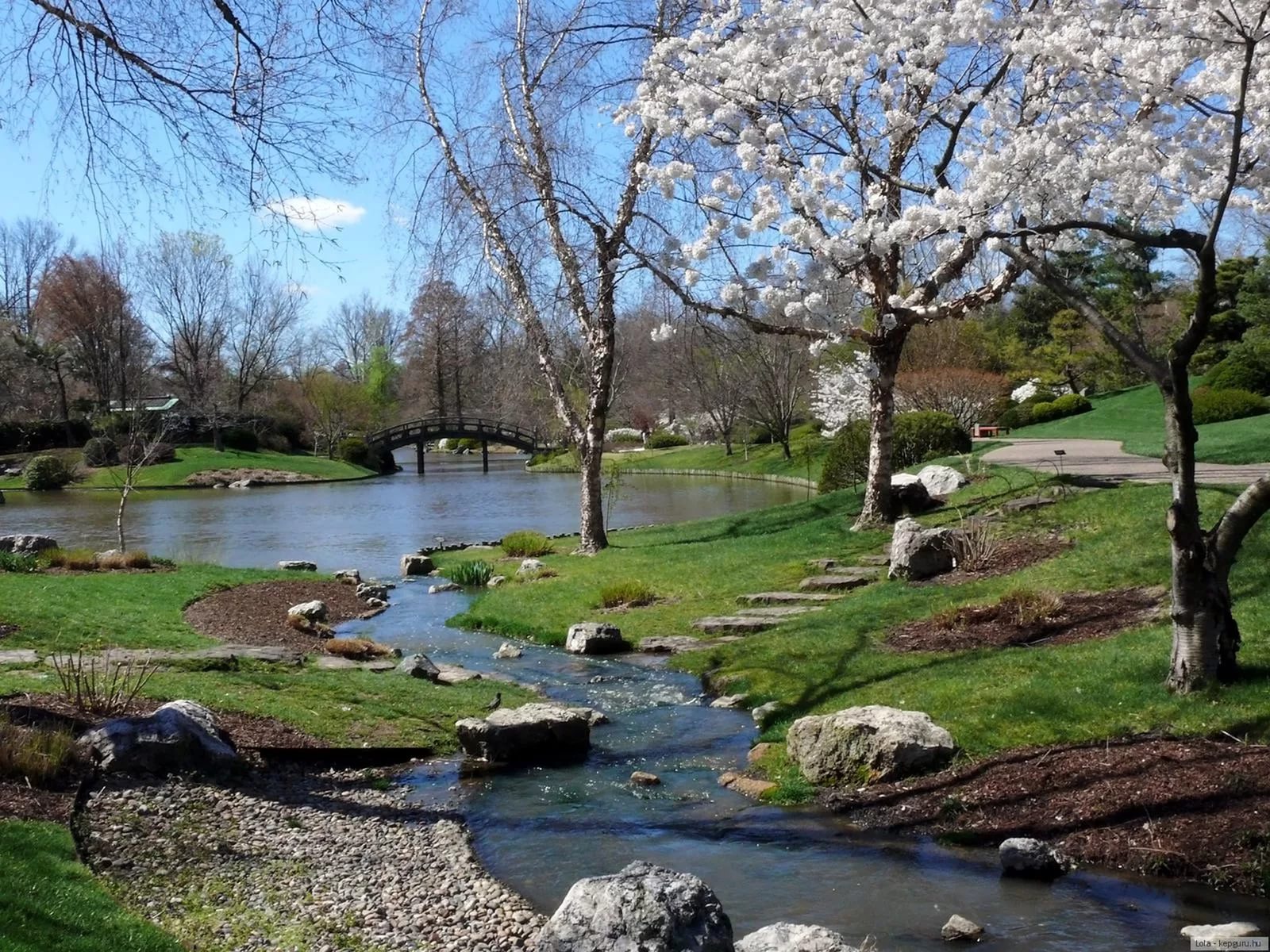 Подведение итогов урока